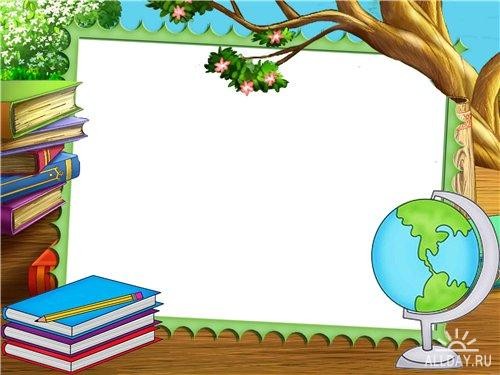 Інтеграція навчального процесу в системі креативної освіти
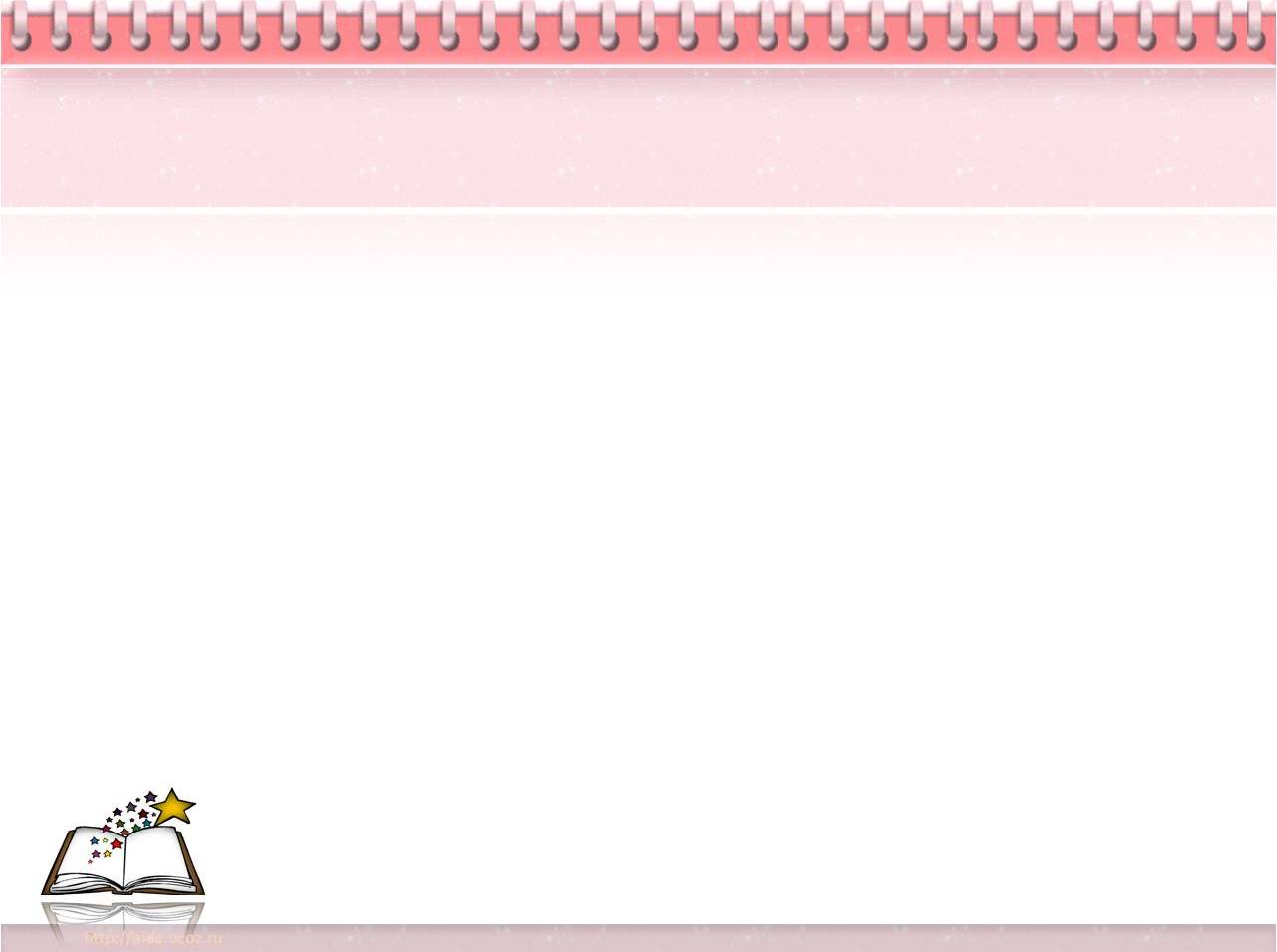 Концепція сучасної креативної освіти відповідає основним документам,що забезпечують діяльність освітньої галузі:
Загальна декларація прав людини;
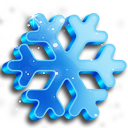 Декларація прав дитини;
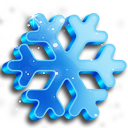 Національна доктрина розвитку освіти України;
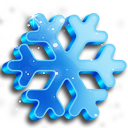 Закони України «Про освіту», «Про загальну середню освіту».
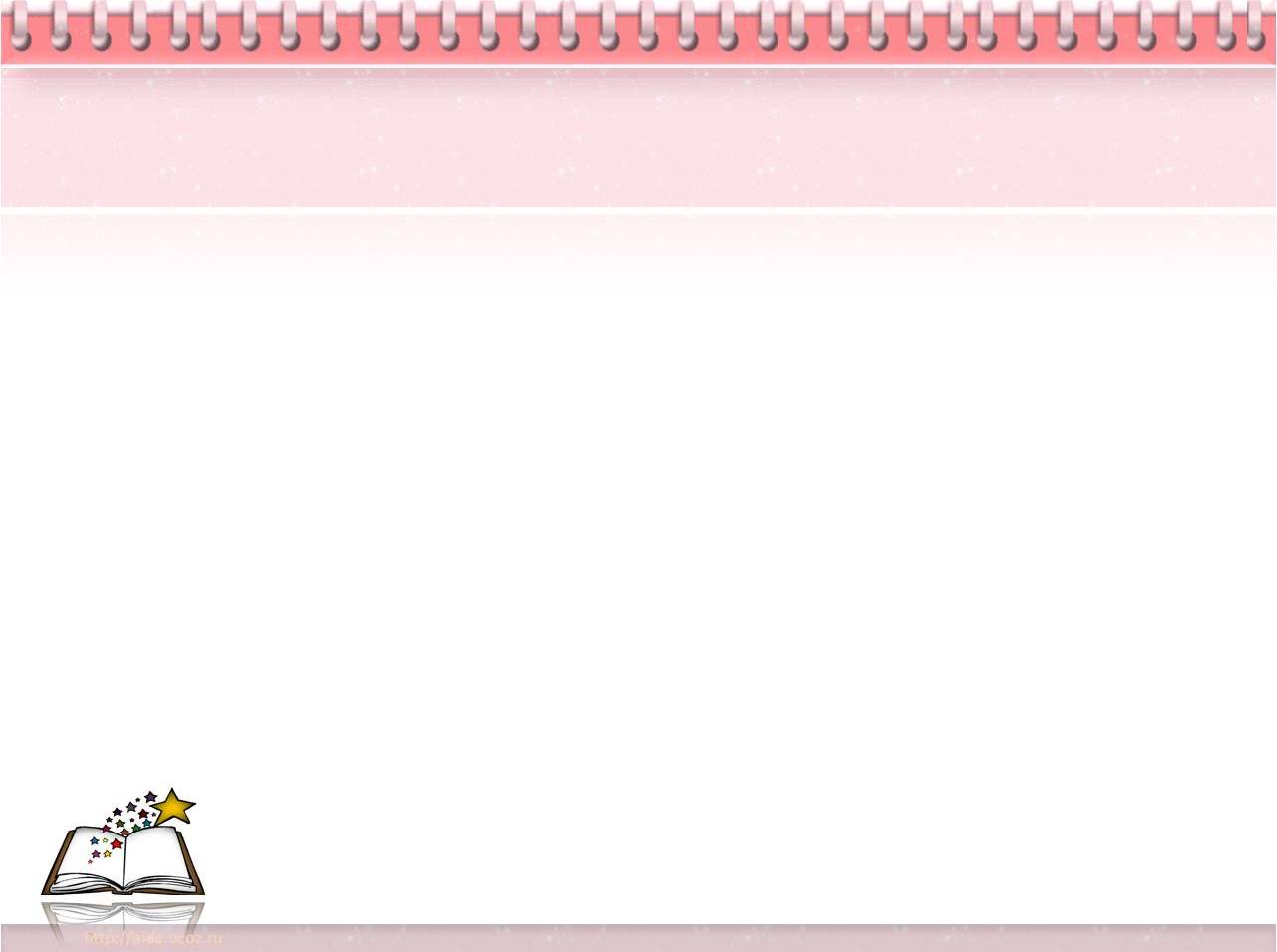 Креативна освіта визначається як:
освіта, спрямована на розвиток загальної креативності учасників педагогічного процесу
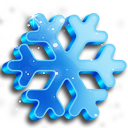 освіта з гнучкою системою форм організації навчально-виховного процесу, відповідно здібностям, нахилам, потребам учнів
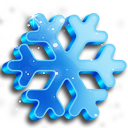 освіта, зорієнтована на використання інноваційних педагогічних технологій, що забезпечують особистісне зростання та розвиток творчого потенціалу учнів.
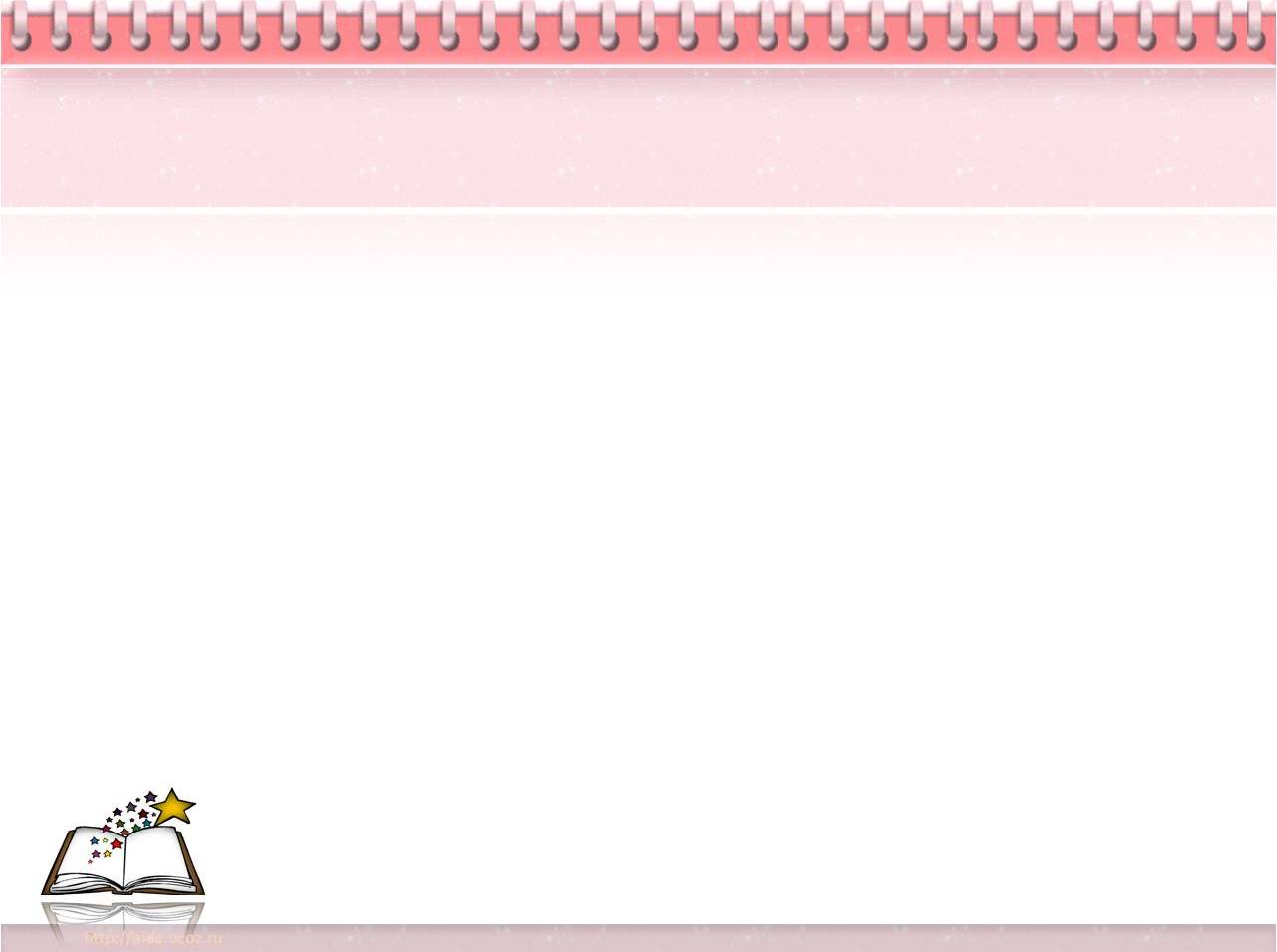 ІНТЕГРАЦІЯ 
(від лат. іnteger - повний, цілісний) – об’єднання в ціле будь-яких окремих частин.
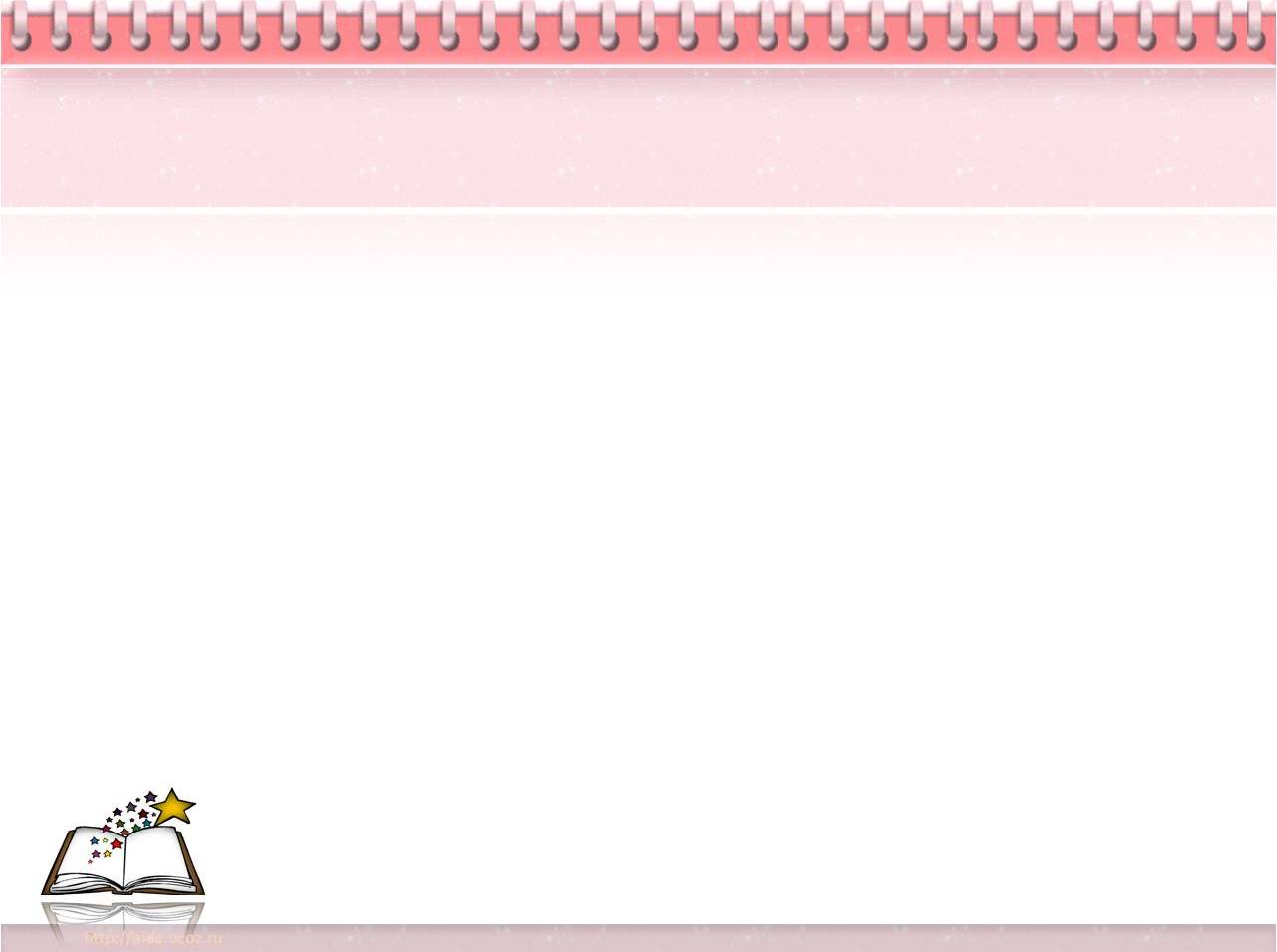 Педагогічна технологія інтеграції змісту освіти - це сукупність способів, методів, засобів прийомів, що використовуються для всебічного розвитку особистості через пізнання себе і навколишнього світу.
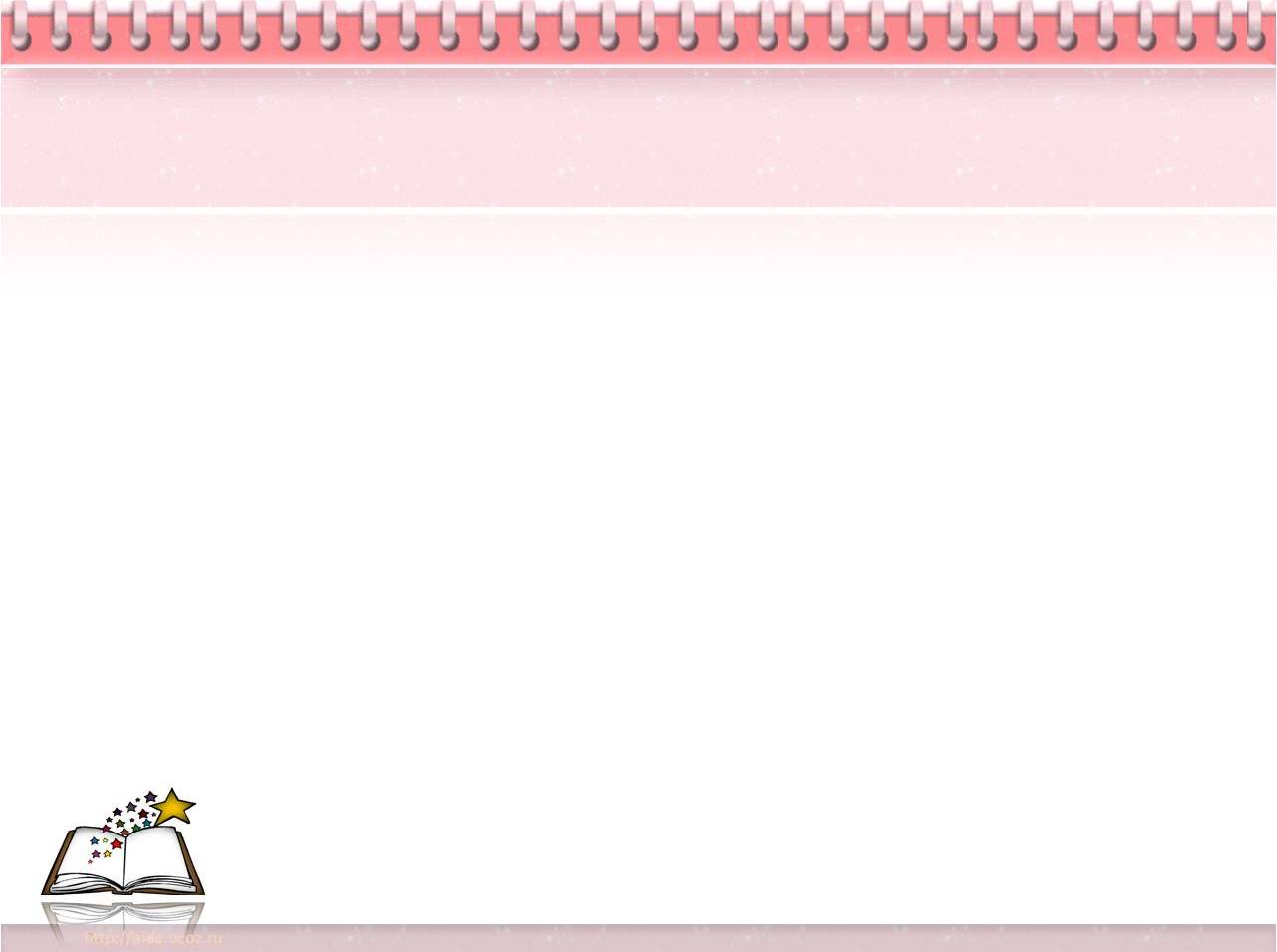 Принципи інтегрованої технології
Принцип інтегрування заключається в системі поєднання необхідних знань Державного стандарту з додатковими матеріалами на українознавчій та природничий основі, що забезпечує оптимальний розвиток творчих здібностей школярів на якісно новому рівні.
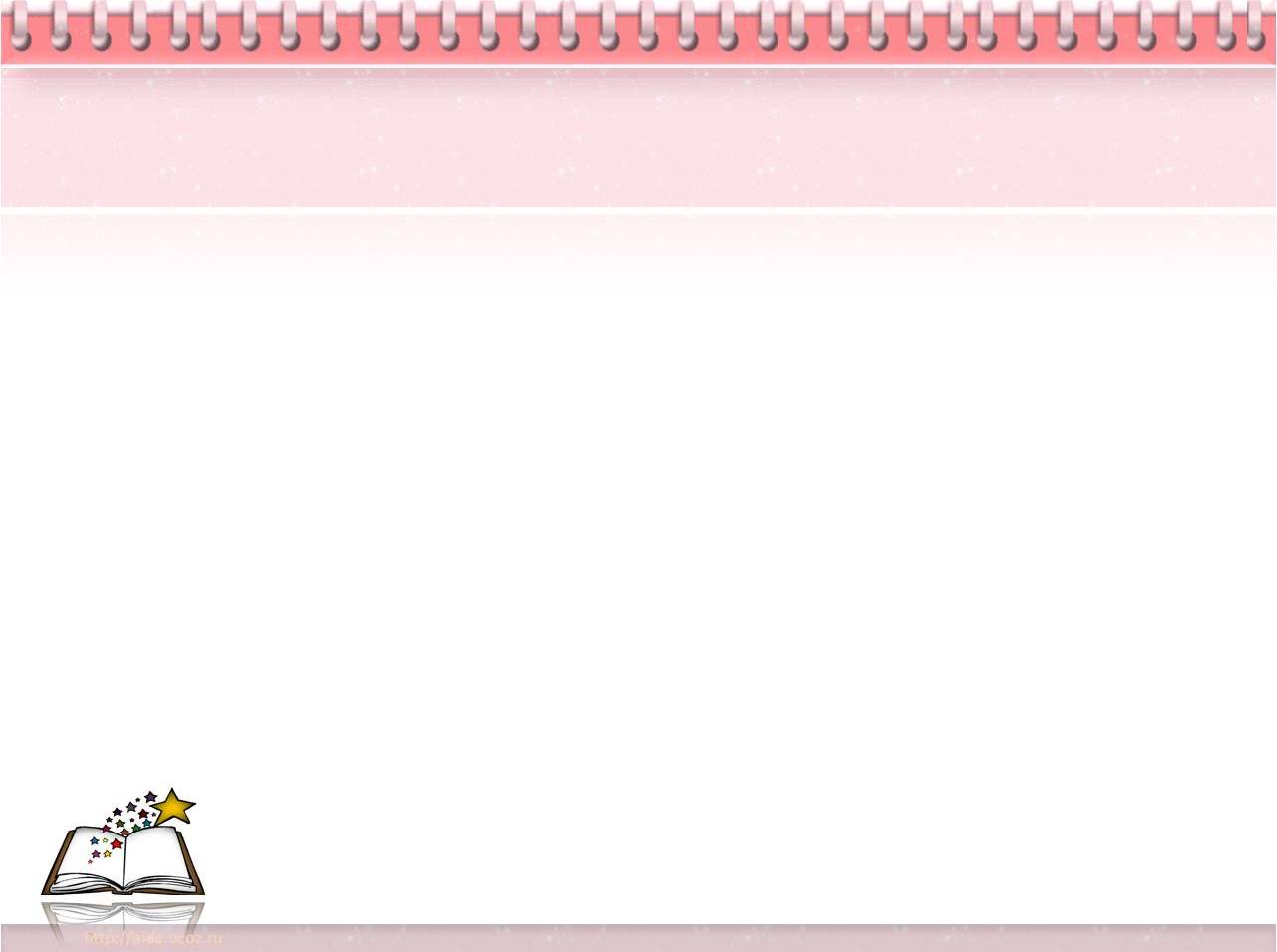 Головні принципи інтеграції
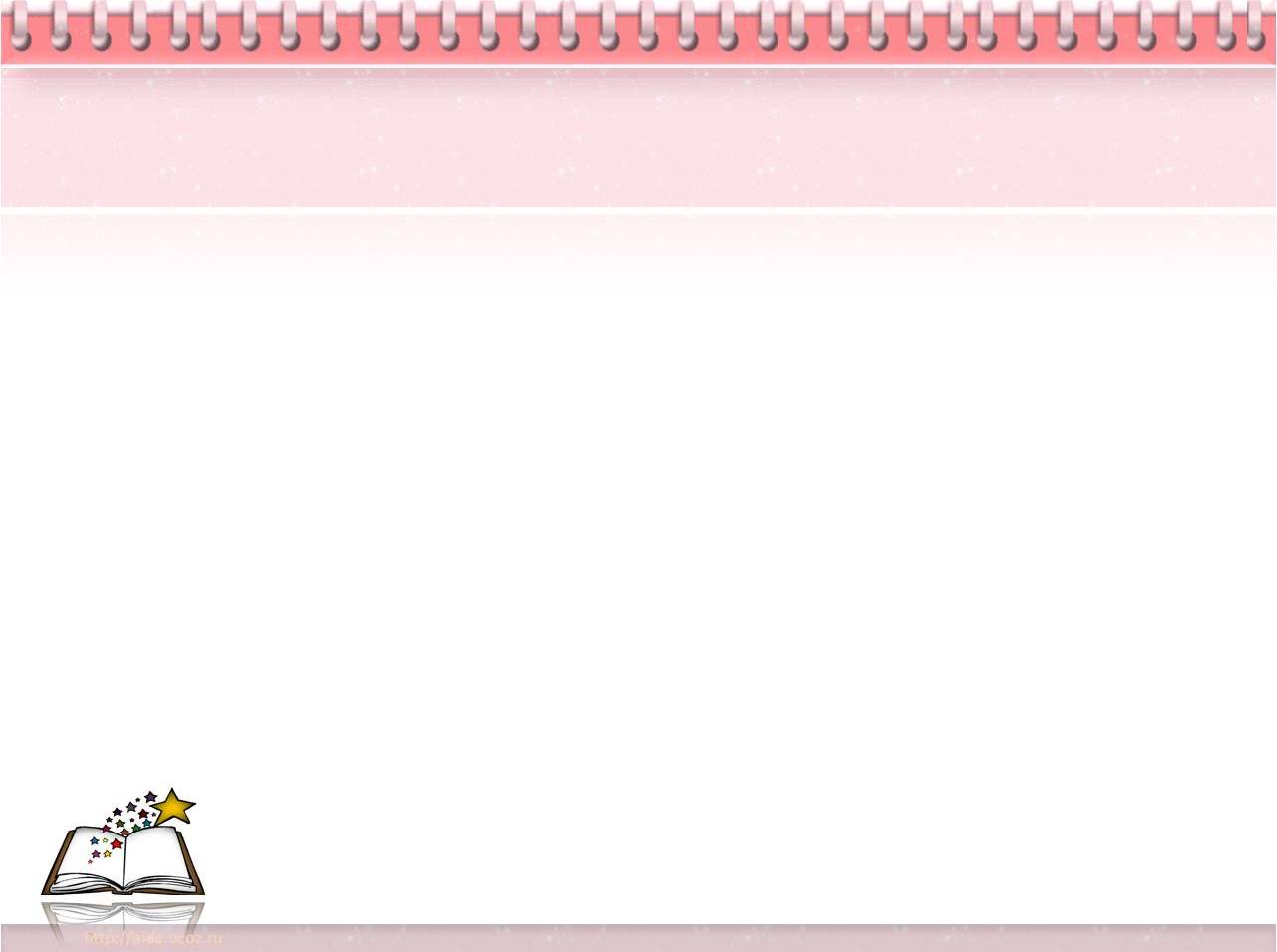 Причини та передумови інтегрування
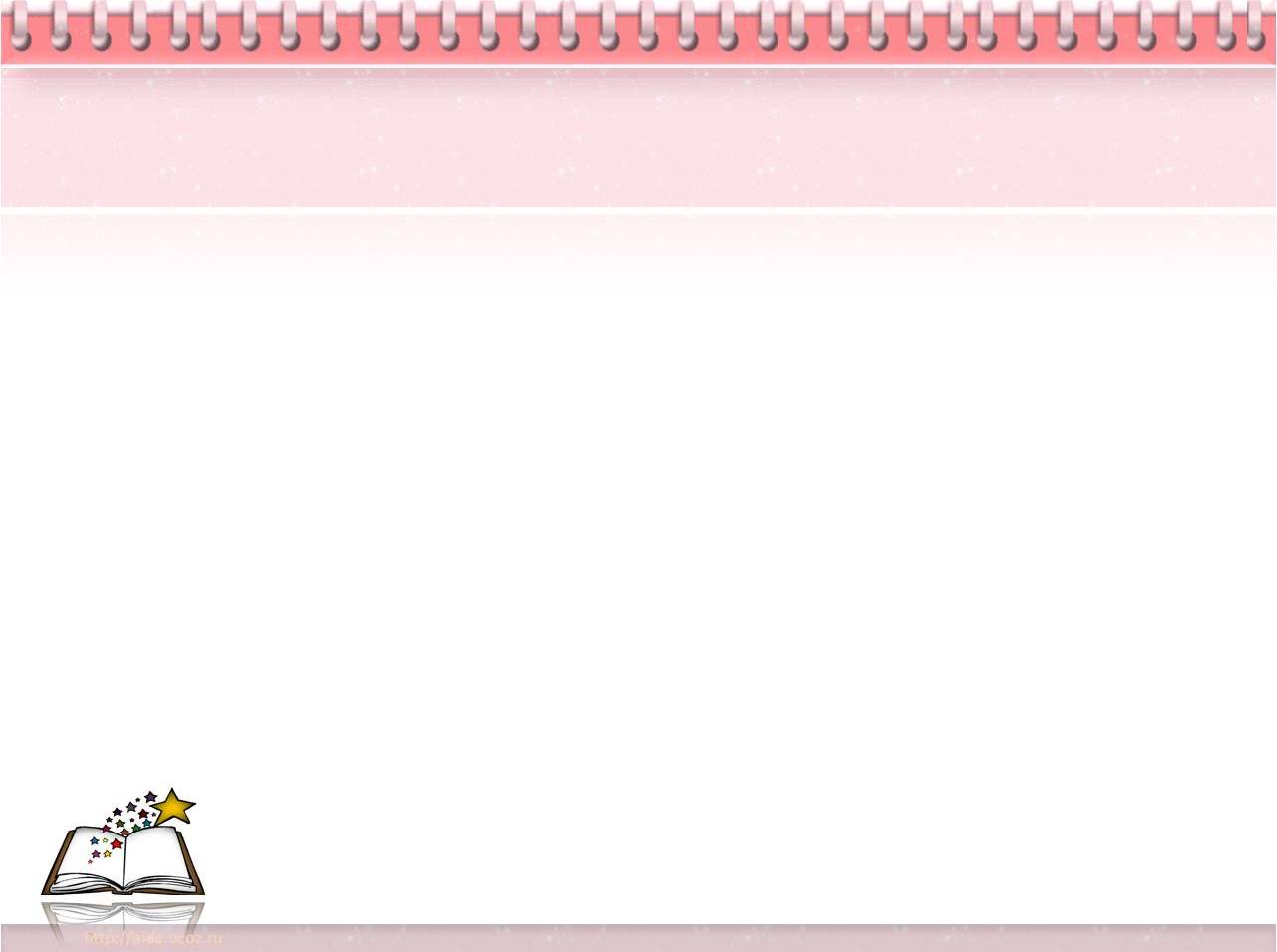 Провідні завдання інтегрованого навчання
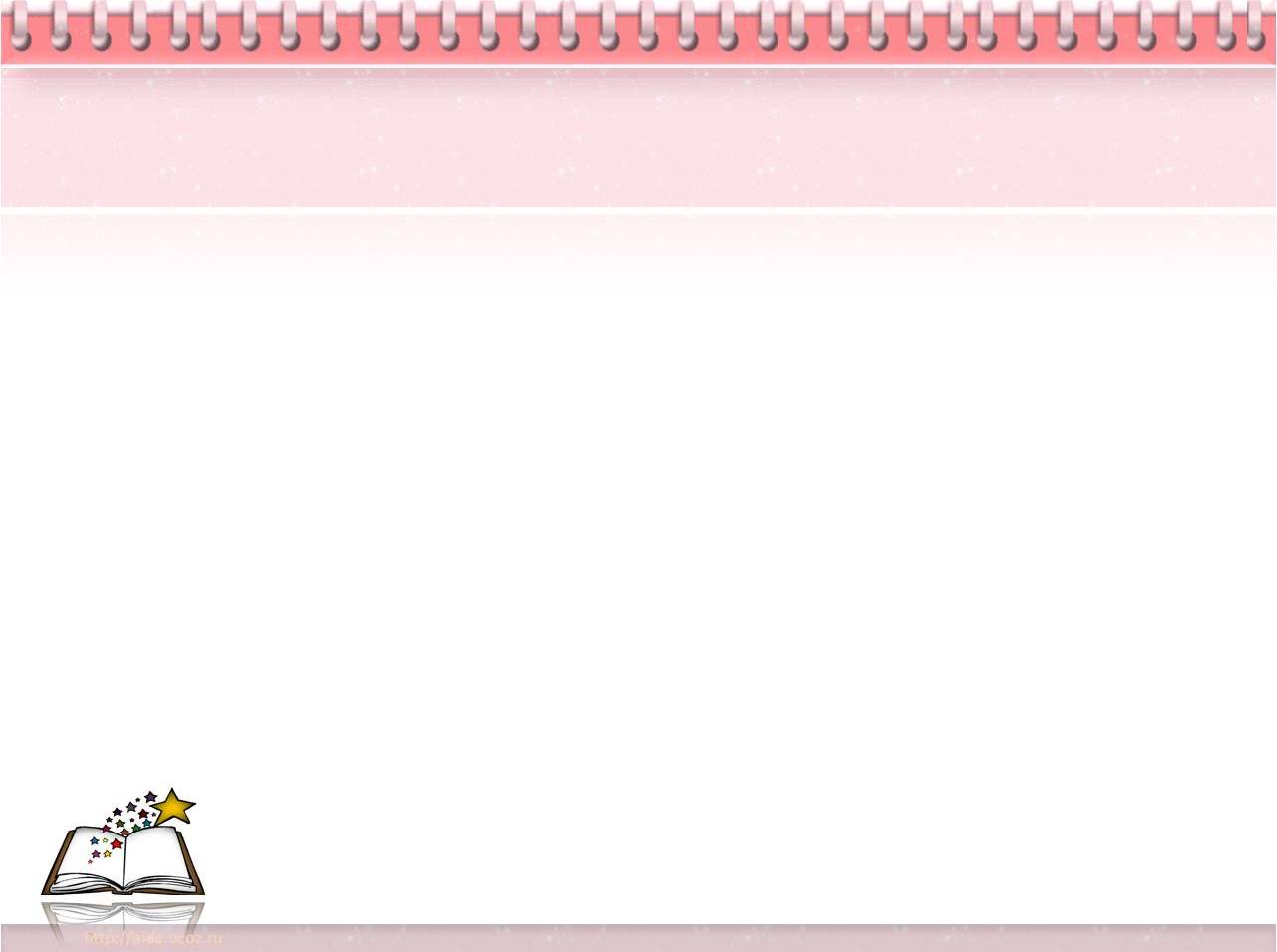 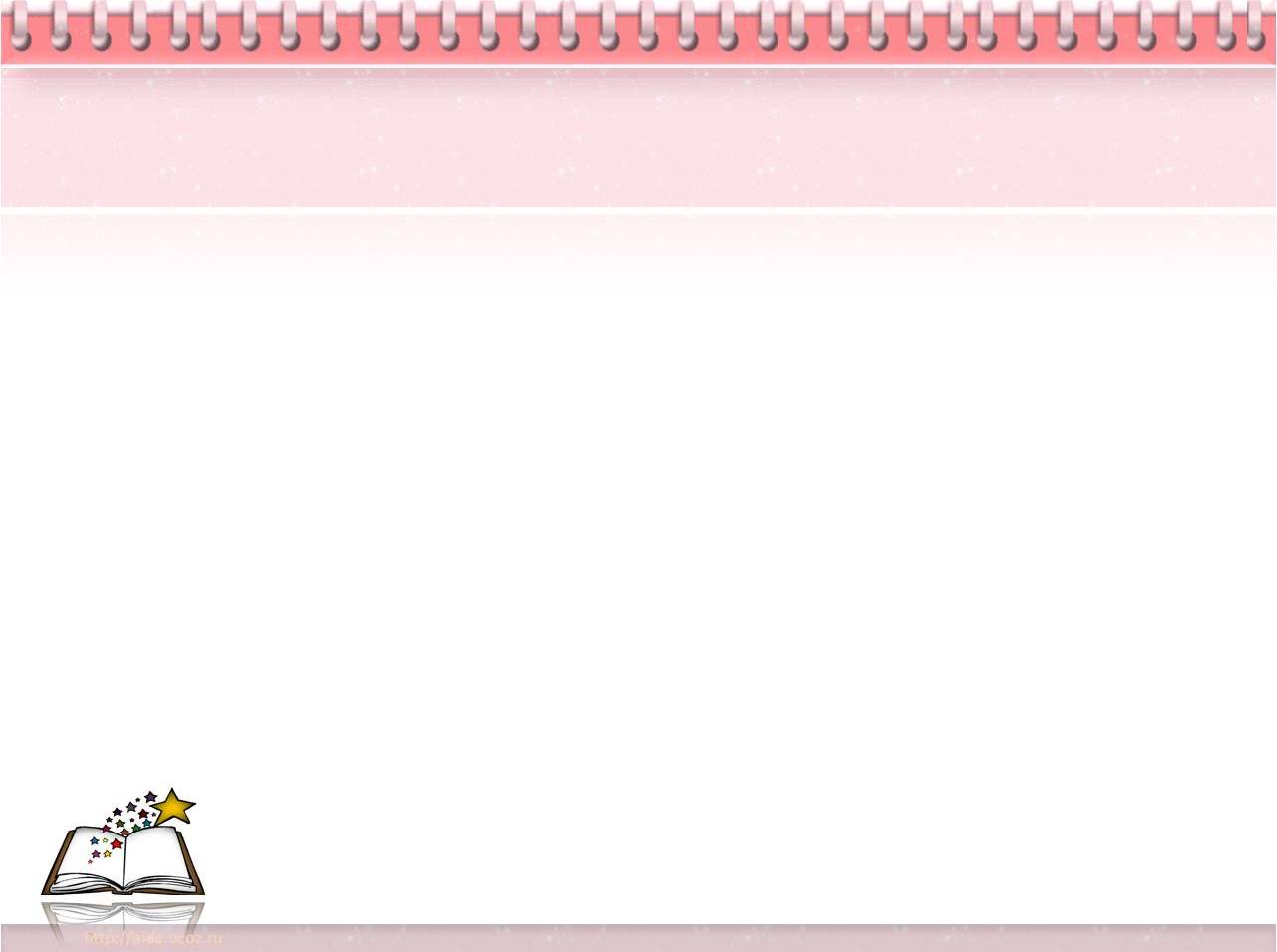 Інтеграційні процеси базуються на трьох підпорах
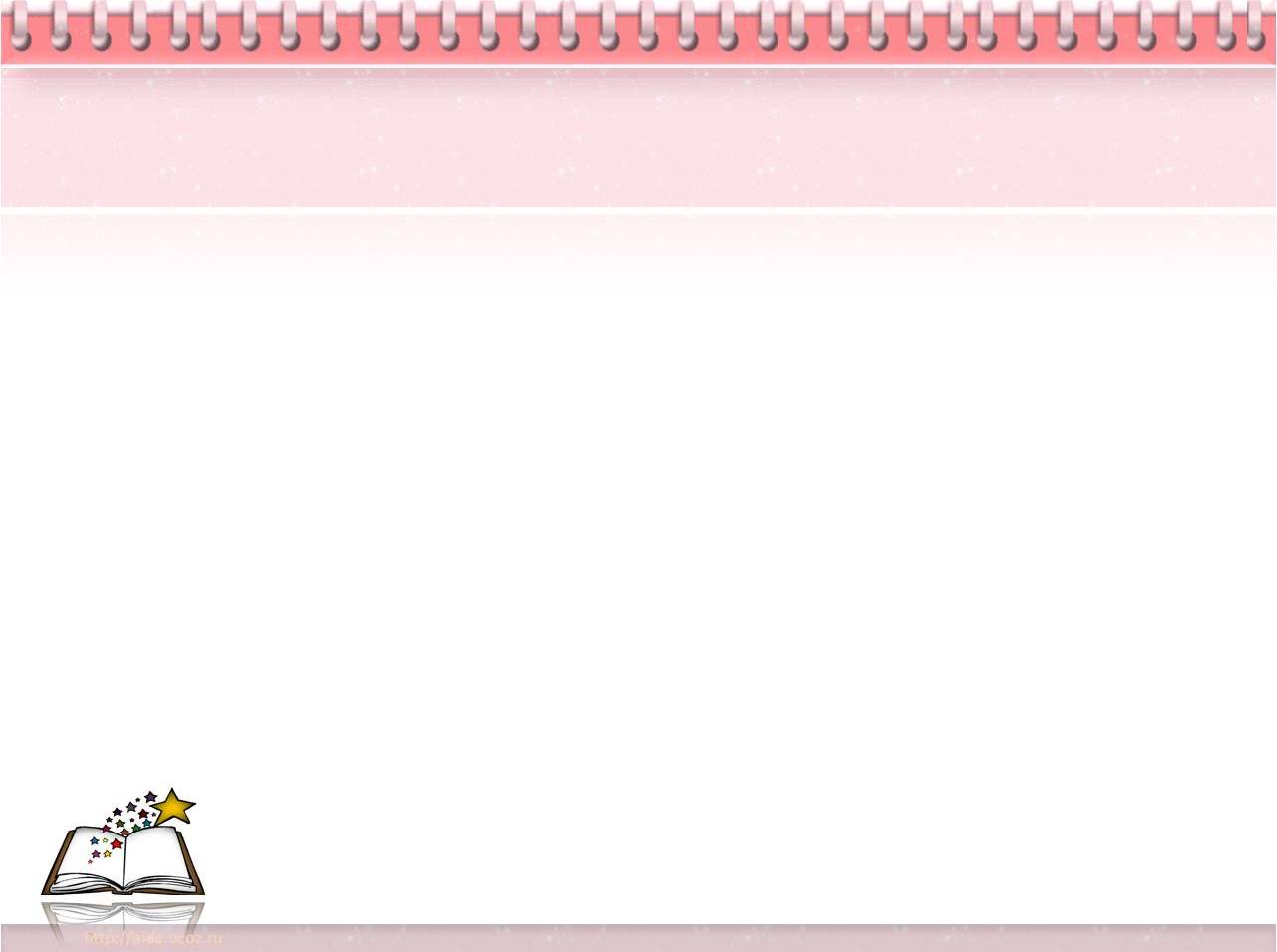 Методологічна
Методологічний підхід – це використання різних прийомів та методів як системи роботи.
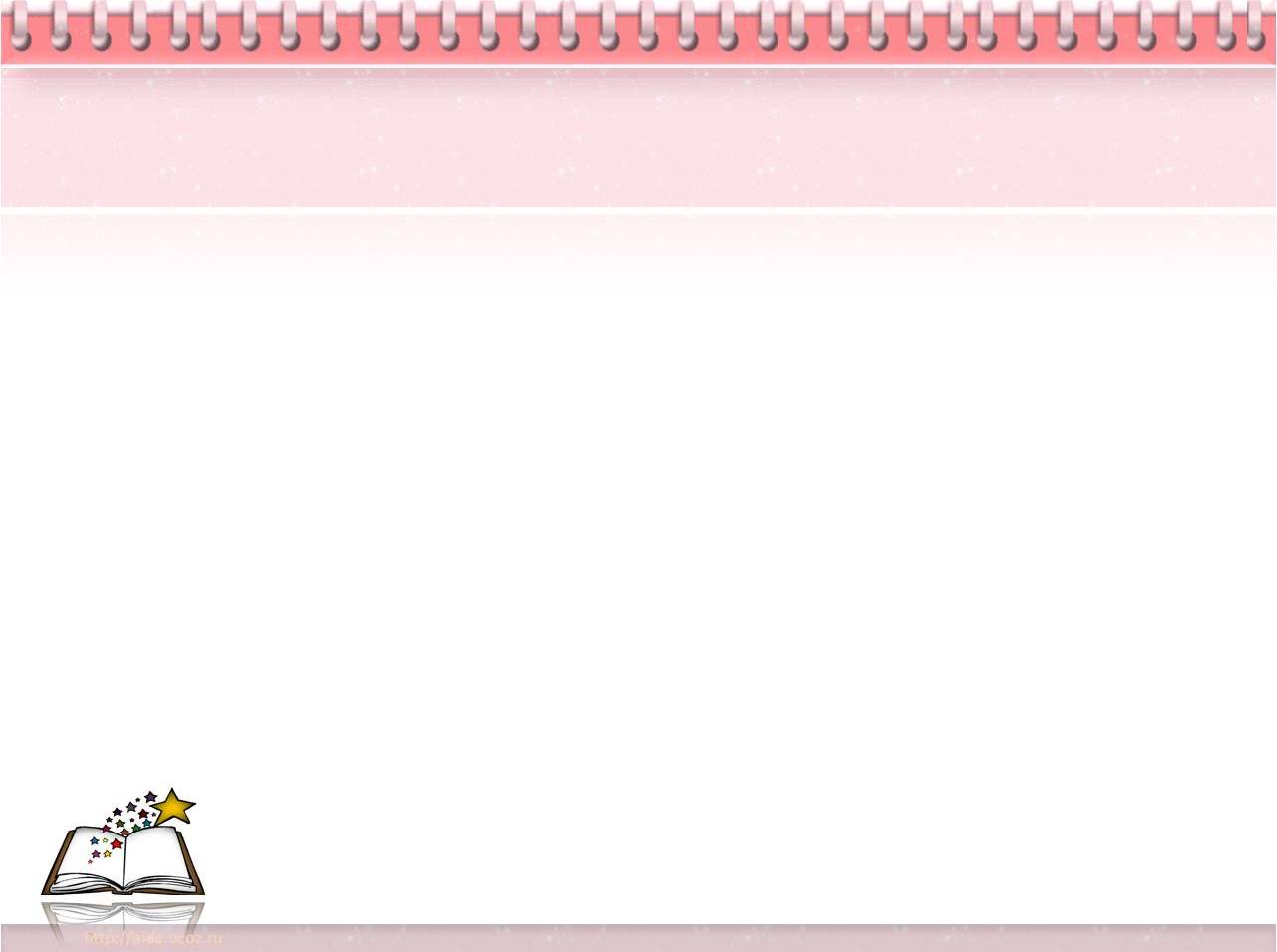 Психологічна
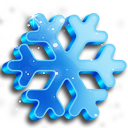 Психологічний підхід – це врахування індивідуальних особливостей дитини. Даний підхід характерезує якість засвоєння знань.
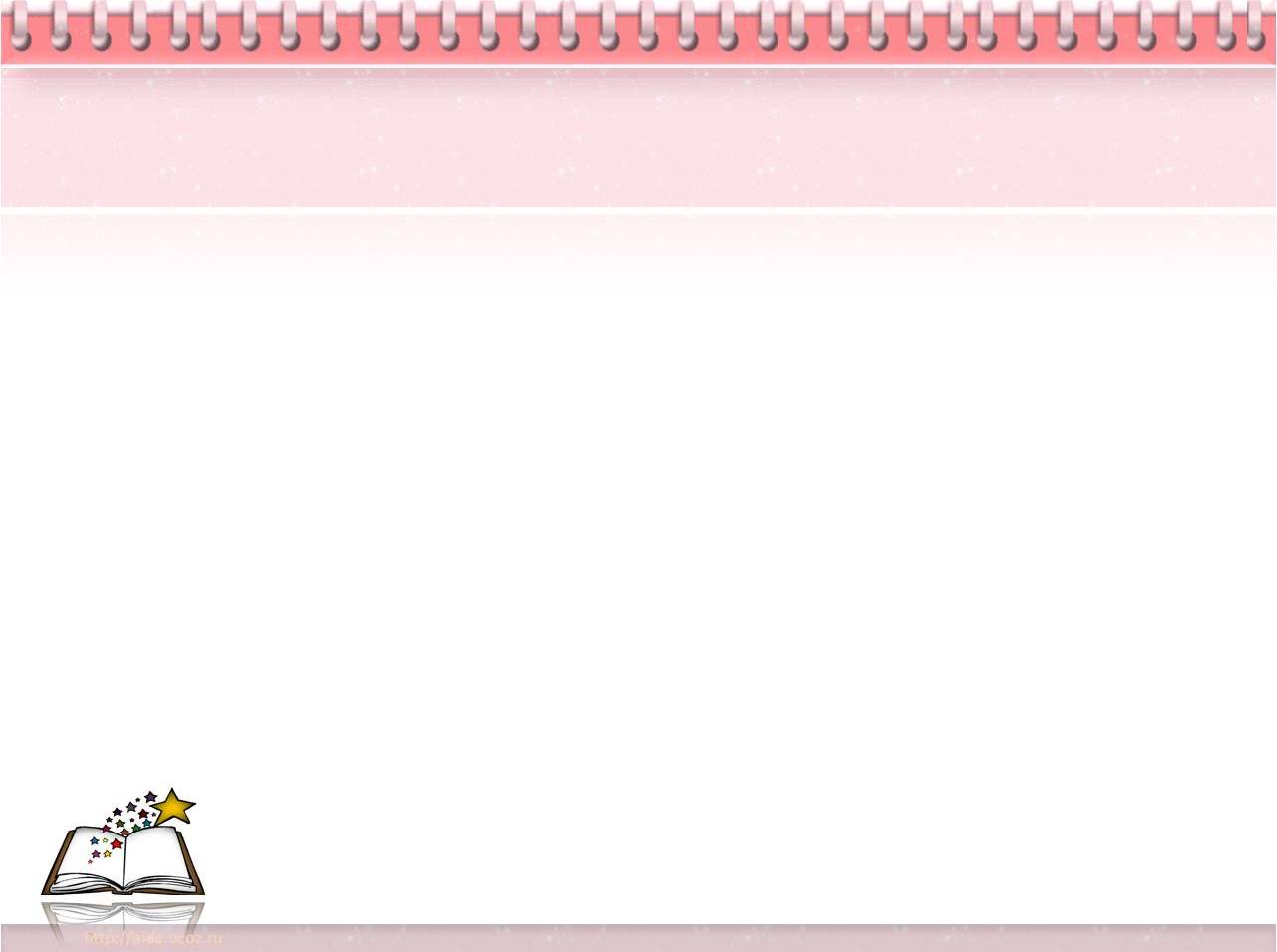 Дидактична
Дидактичний
 підхід – це система теоретичних і практичних підходів до процесу
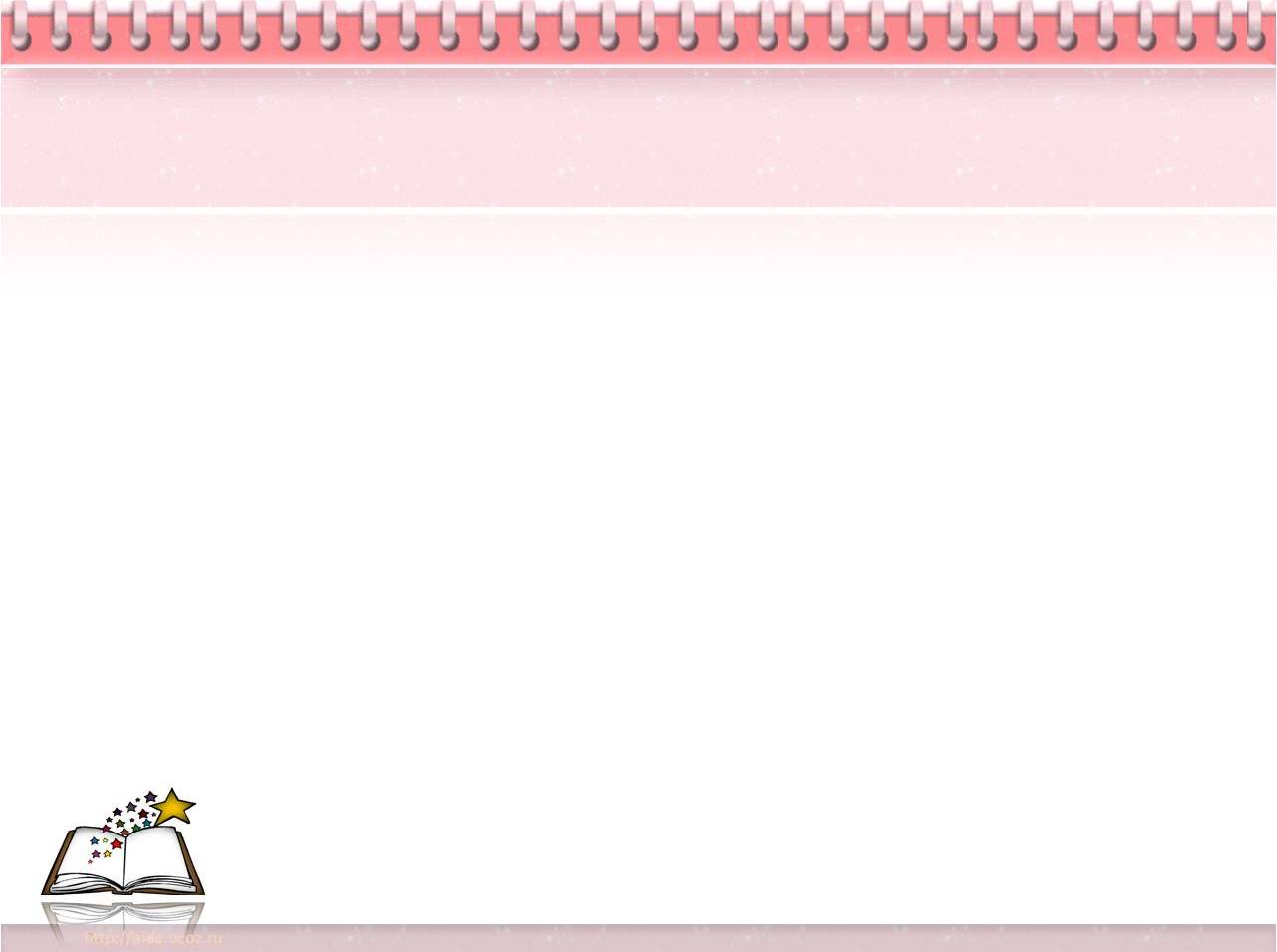 Поєднання навчальних дисциплін
1 клас
Навчання грамоти з Я і Україна, музика, образотворче мистецтво
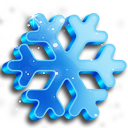 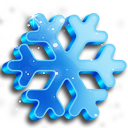 Математика з Я і Україна, трудове навчання, образотворче навчання, основи здоров’я
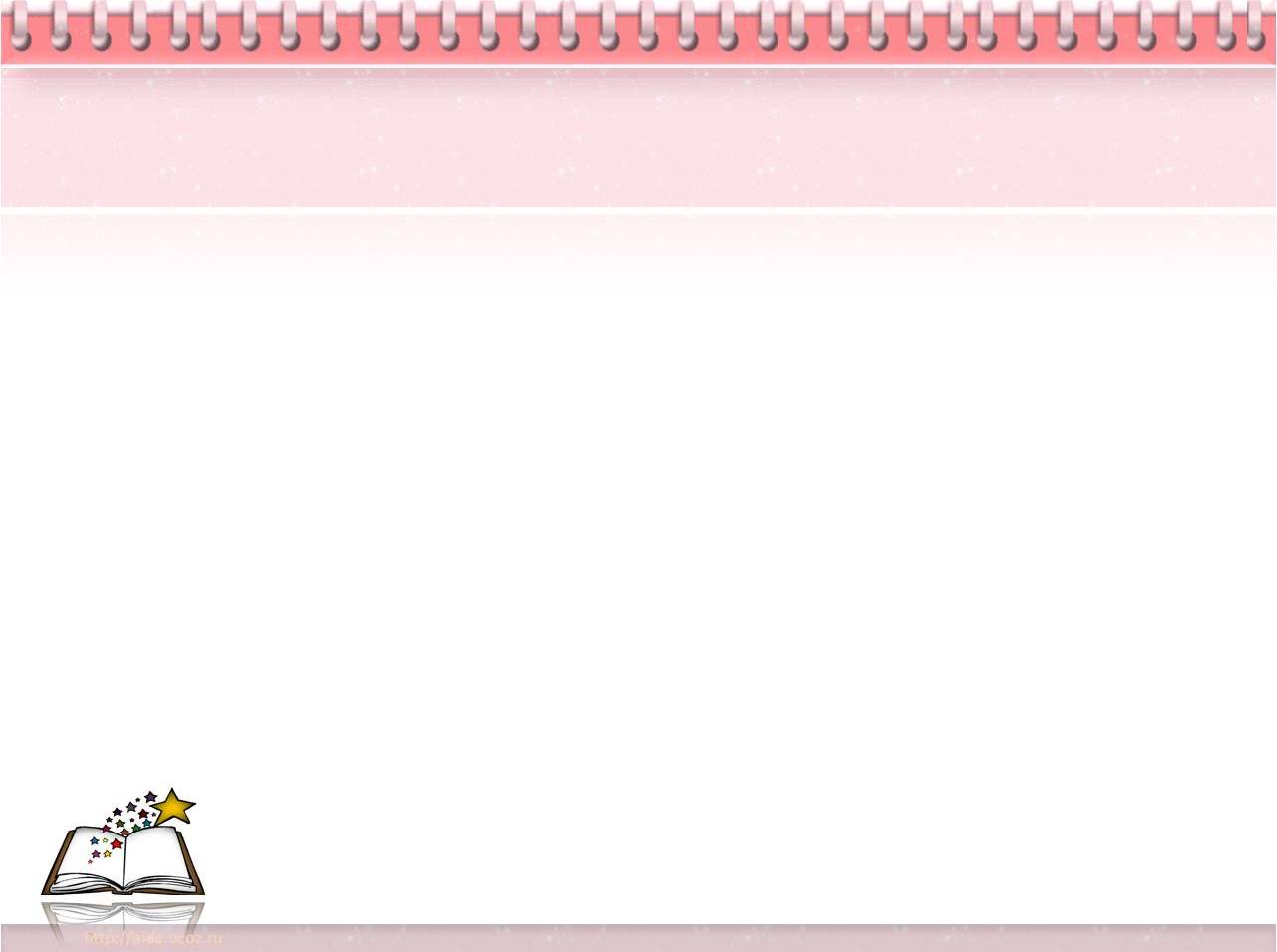 Поєднання навчальних дисциплін
2 клас
Українська мова з читання, образотворче мистецтво, Я і Україна, музика, народознавство
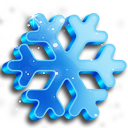 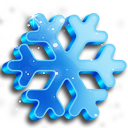 Математика з Я і Україна, основи здоров’я, трудове навчання, образотворче мистецтво, фізична культура, валеологія
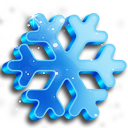 Музика з читання, образотворче мистецтво, Я і Україна, фізична культура
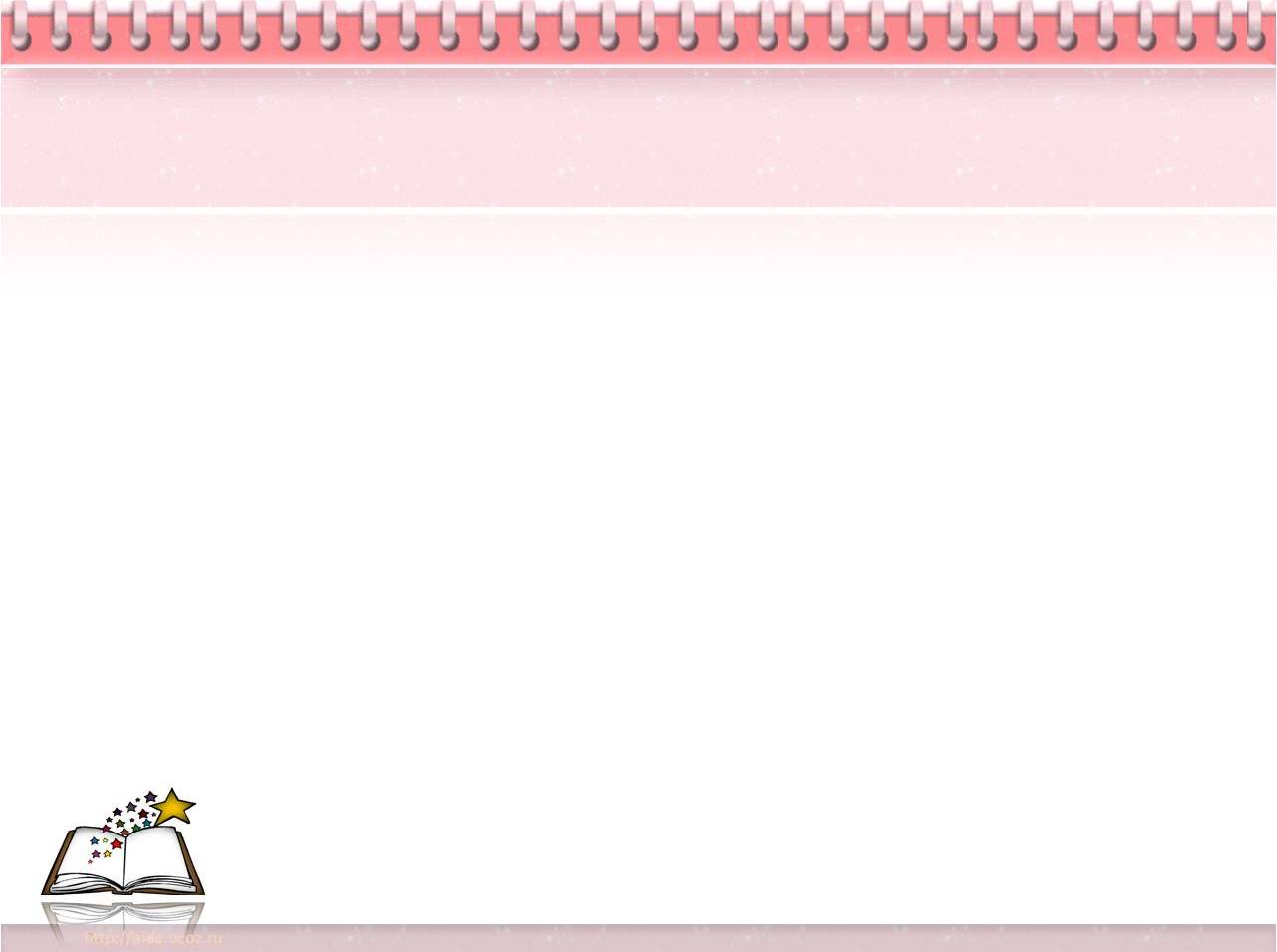 Поєднання навчальних дисциплін
3-4 клас
Українське читання з українська мова, образотворче мистецтво, природознавство, музика, народознавство, етика, валеологія
Малювання з музика, розвиток мовлення, читання, трудове навчання
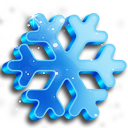 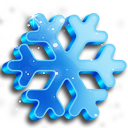 Математика з природознавство, народознавство, трудове навчання, валеологія
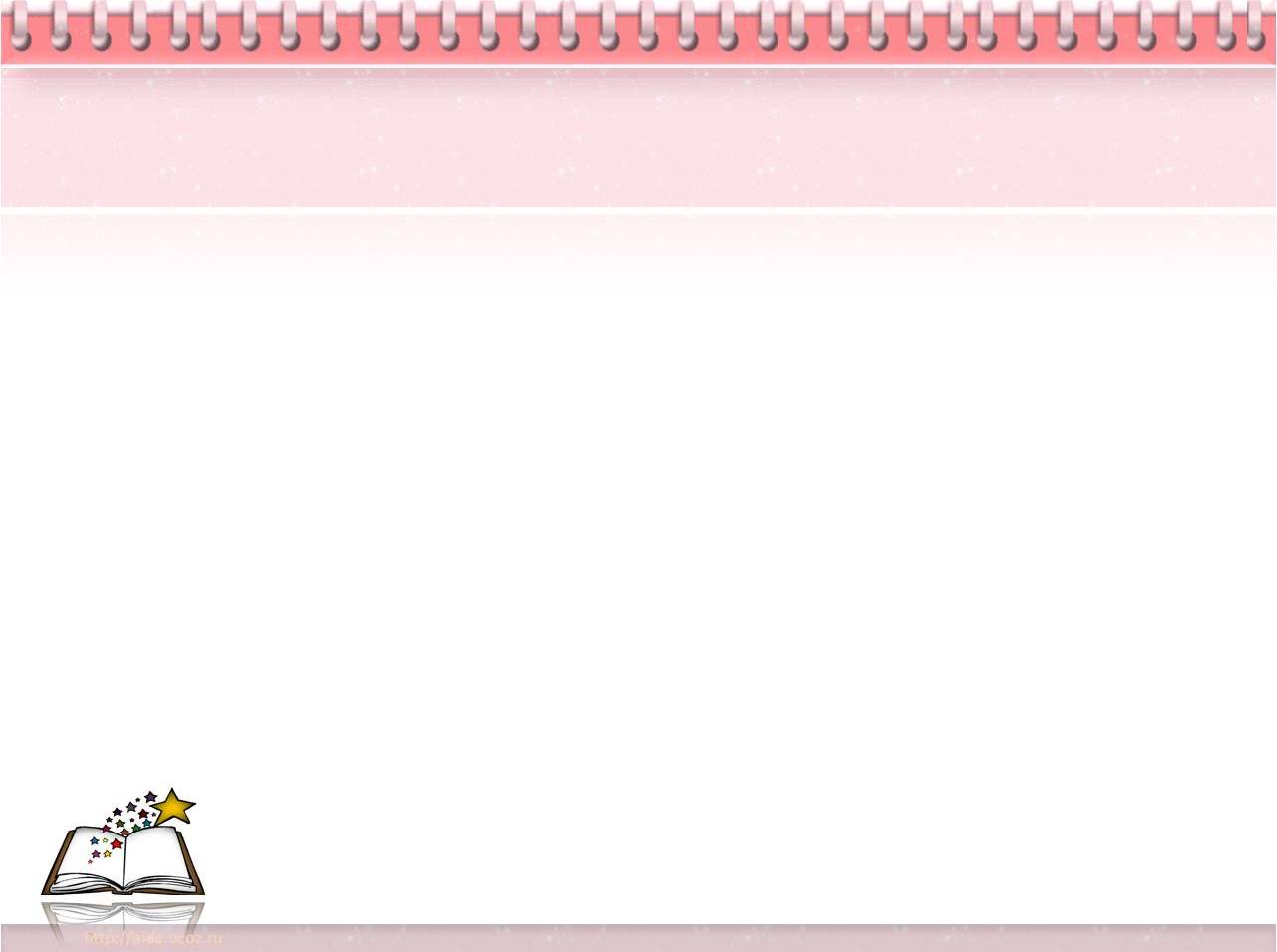 Мета інтегрованих уроків
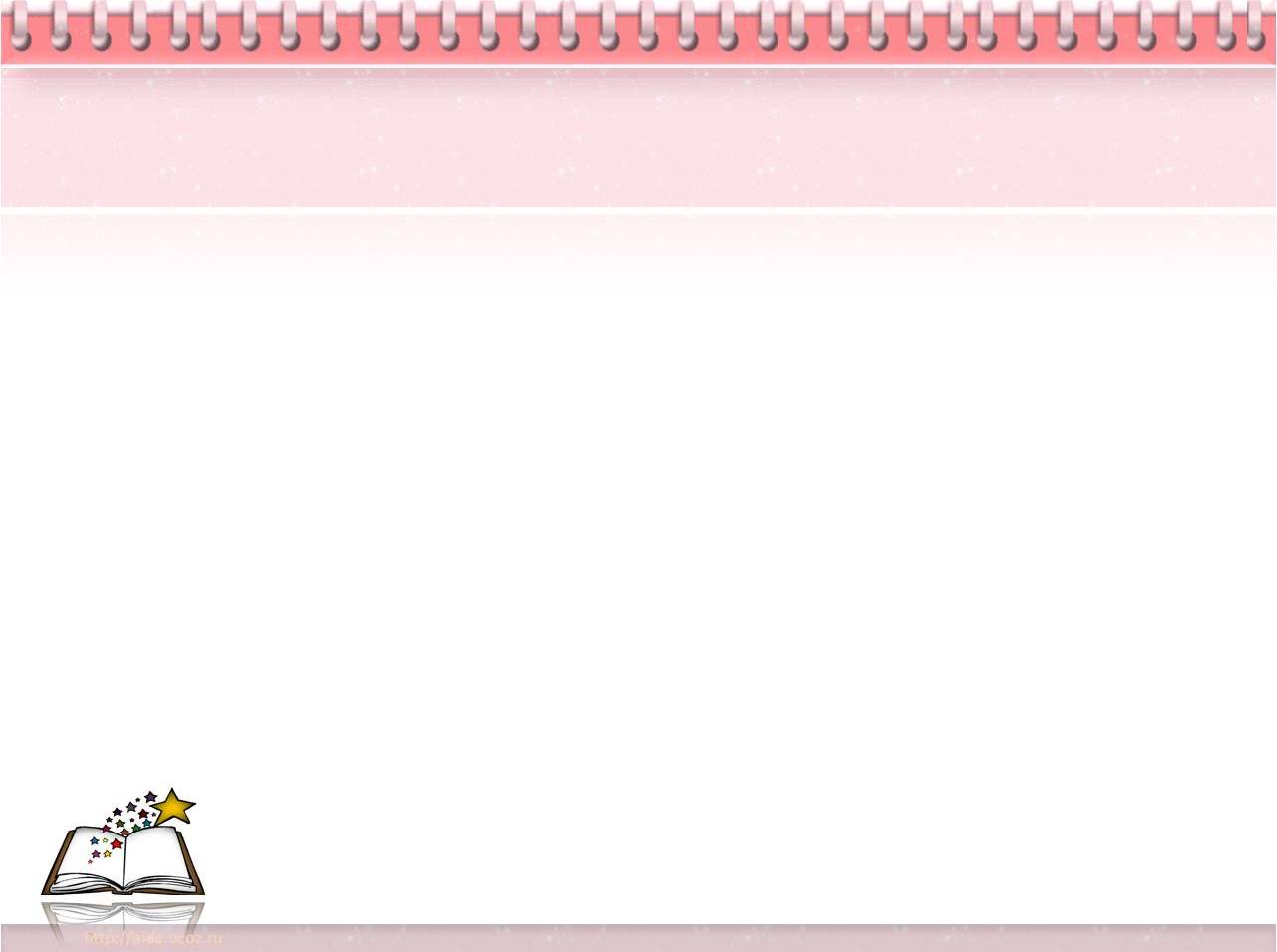 Вимоги до інтегрованого уроку
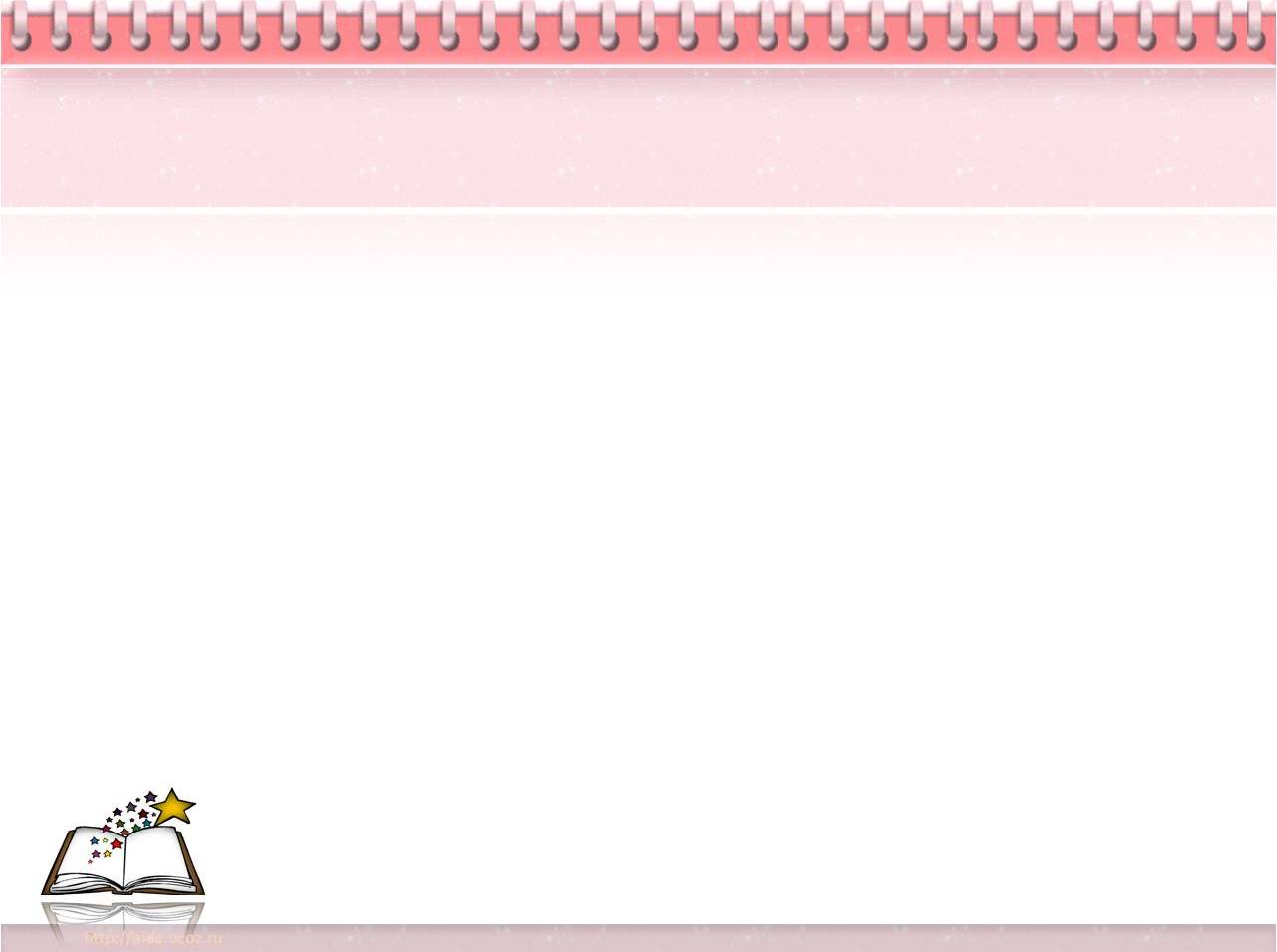 Розвивальні
Формування і розвиток в учнів 
позитивних   мотивів навчально-пізнавальної діяльності, інтересів, творчої ініціативи і активності;
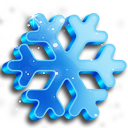 Вивчення та урахування рівня розвитку і психологічних особливостей учнів, проектування ІІ зони найближчого розвитку
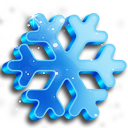 Проведення інтегрованого уроку на випереджаючому рівні, стимулювання нових якісних змін у розвитку
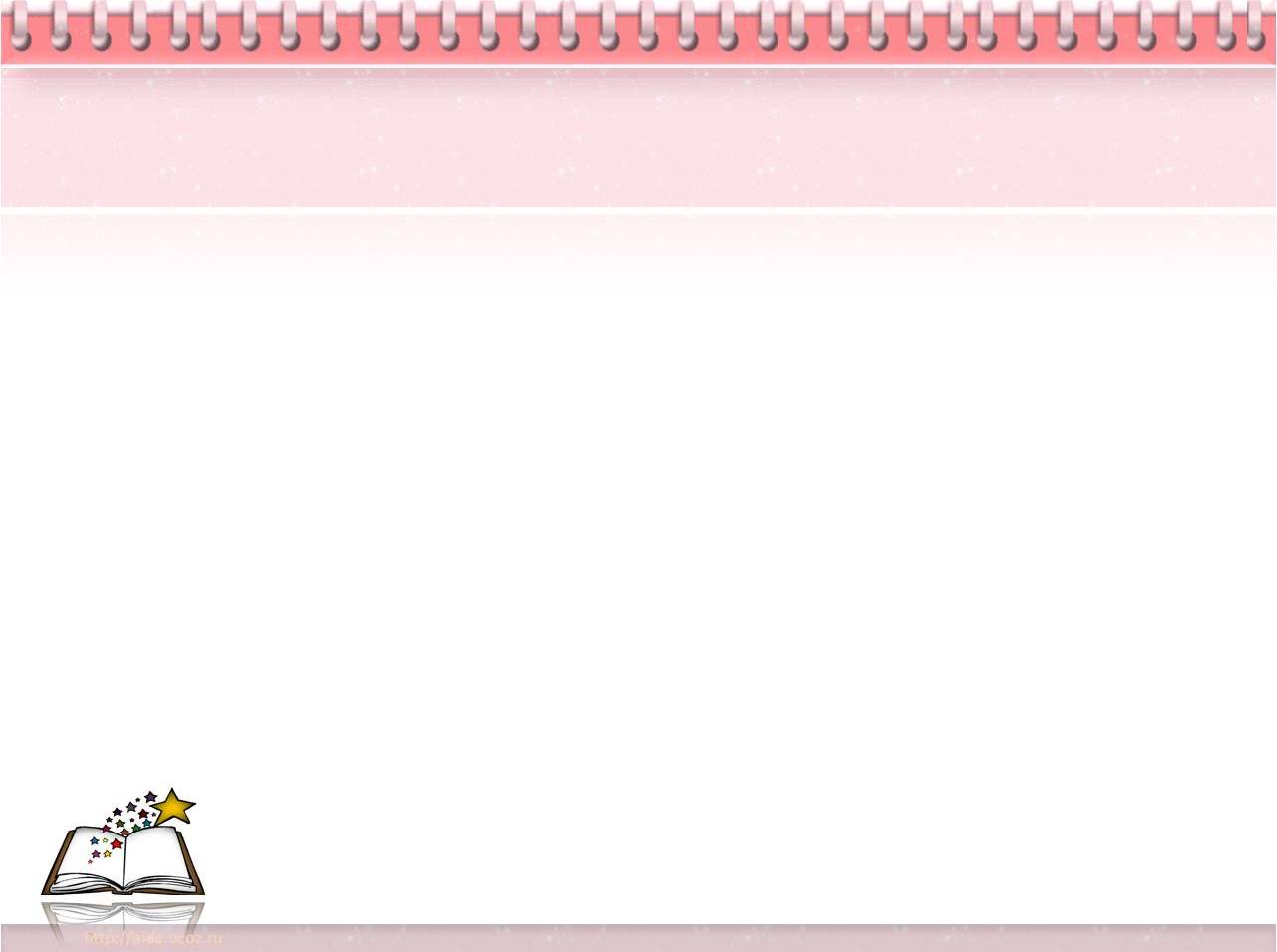 Дидактичні
Виховні
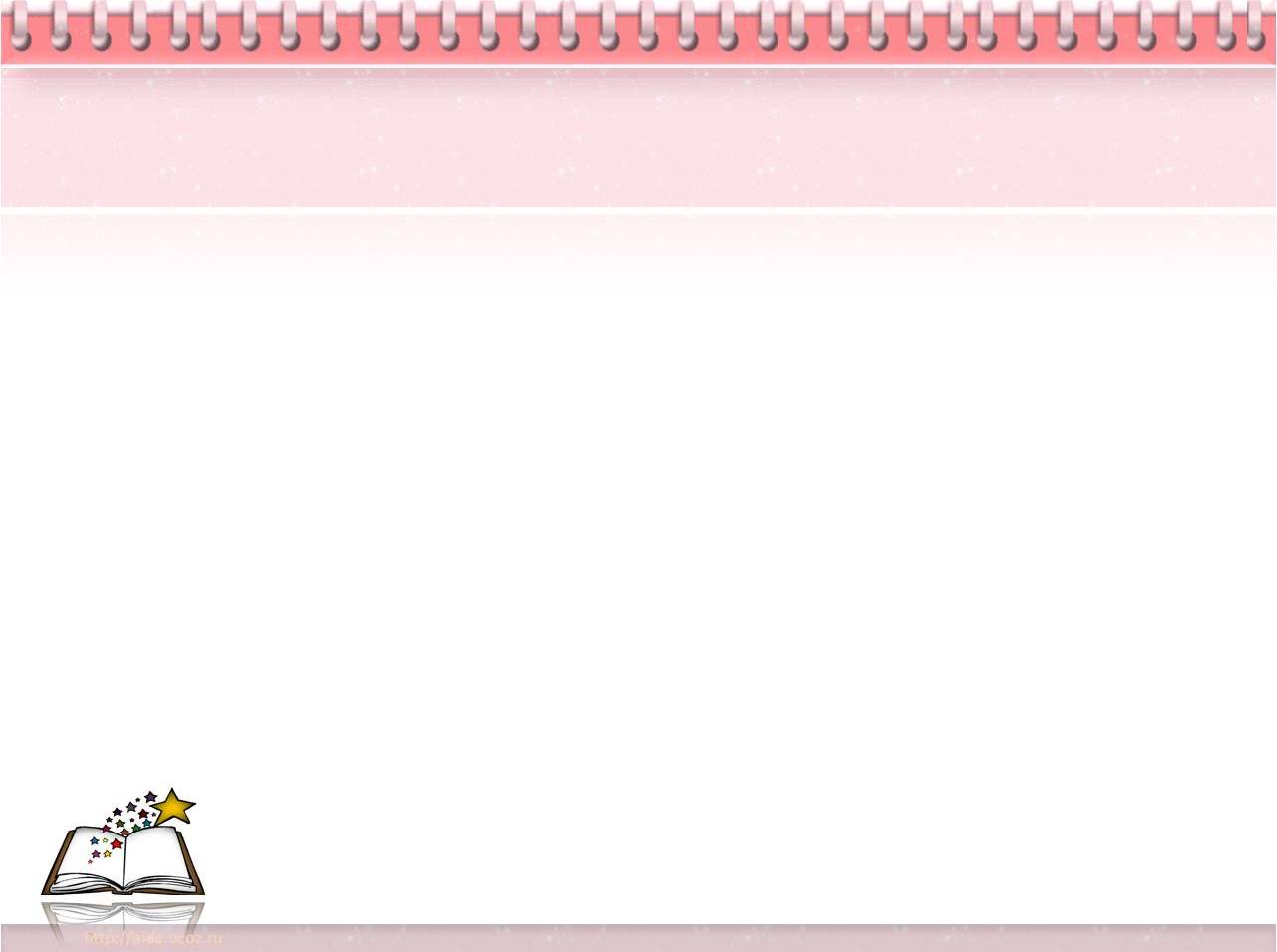 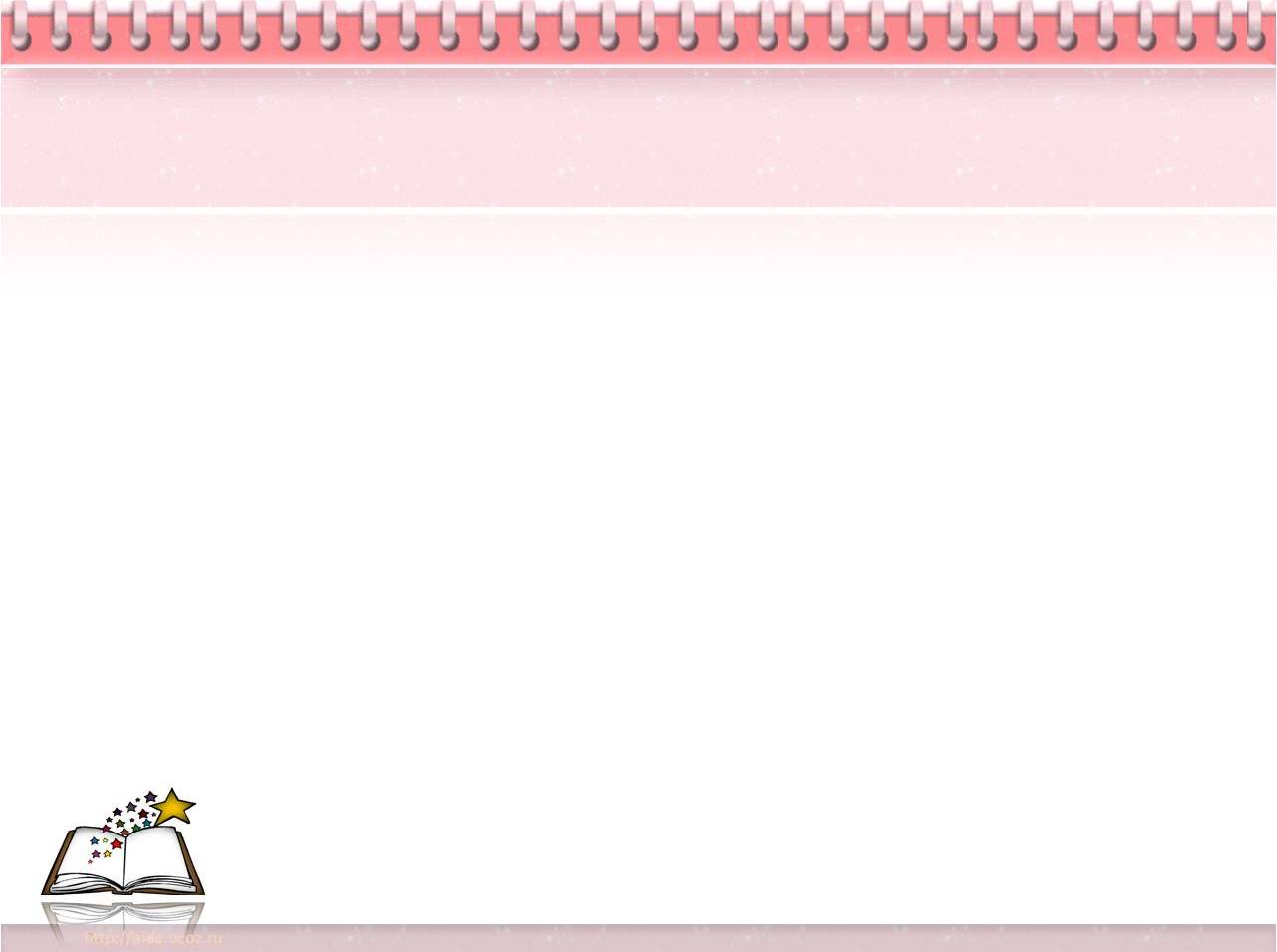 Види інтегрованих уроків
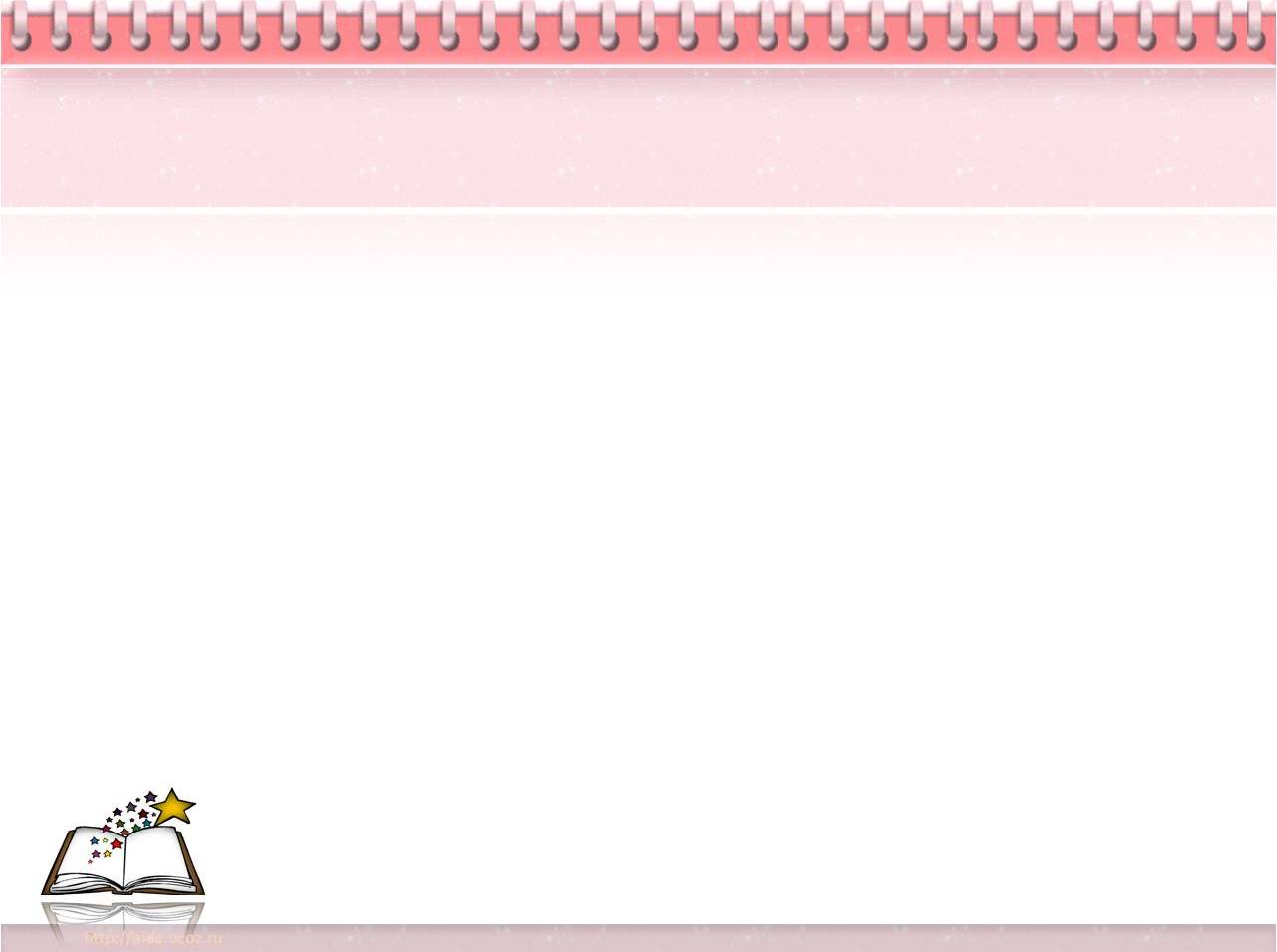 Форми проведення інтегрованих уроків
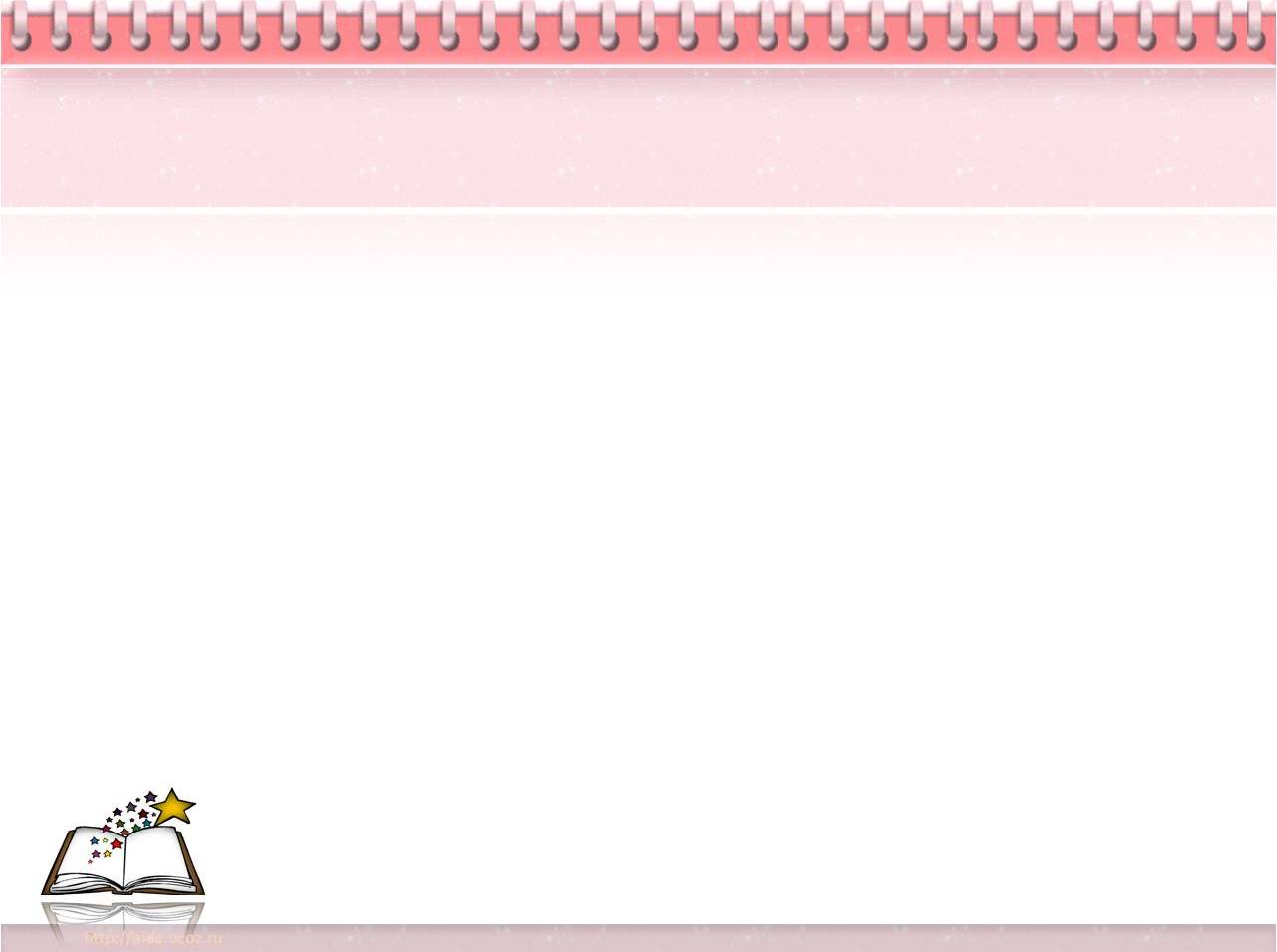 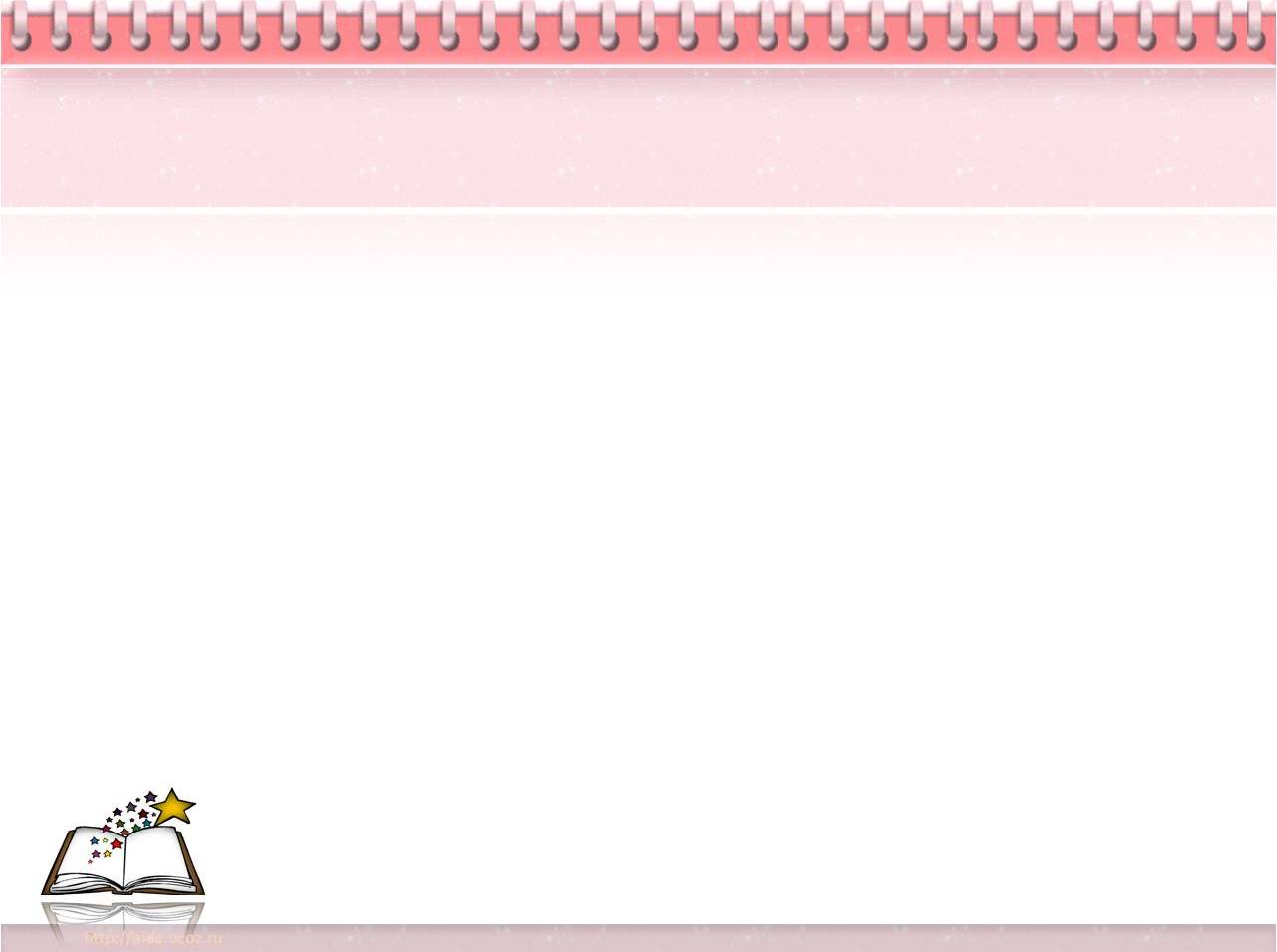 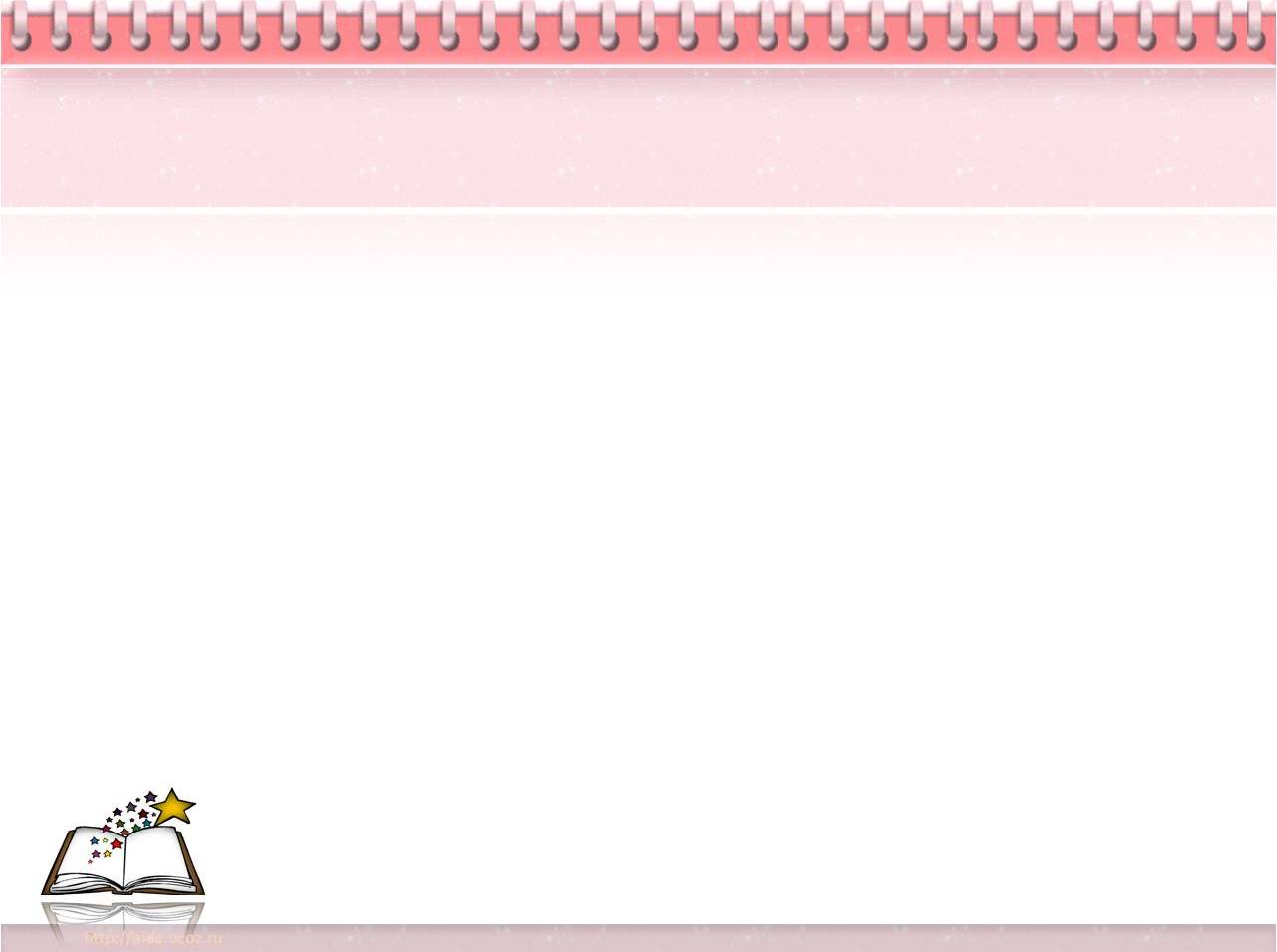 Опорна  таблиця для  інтегрованої  теми„ Дерева нашої місцевості. Дуб. “      1 клас
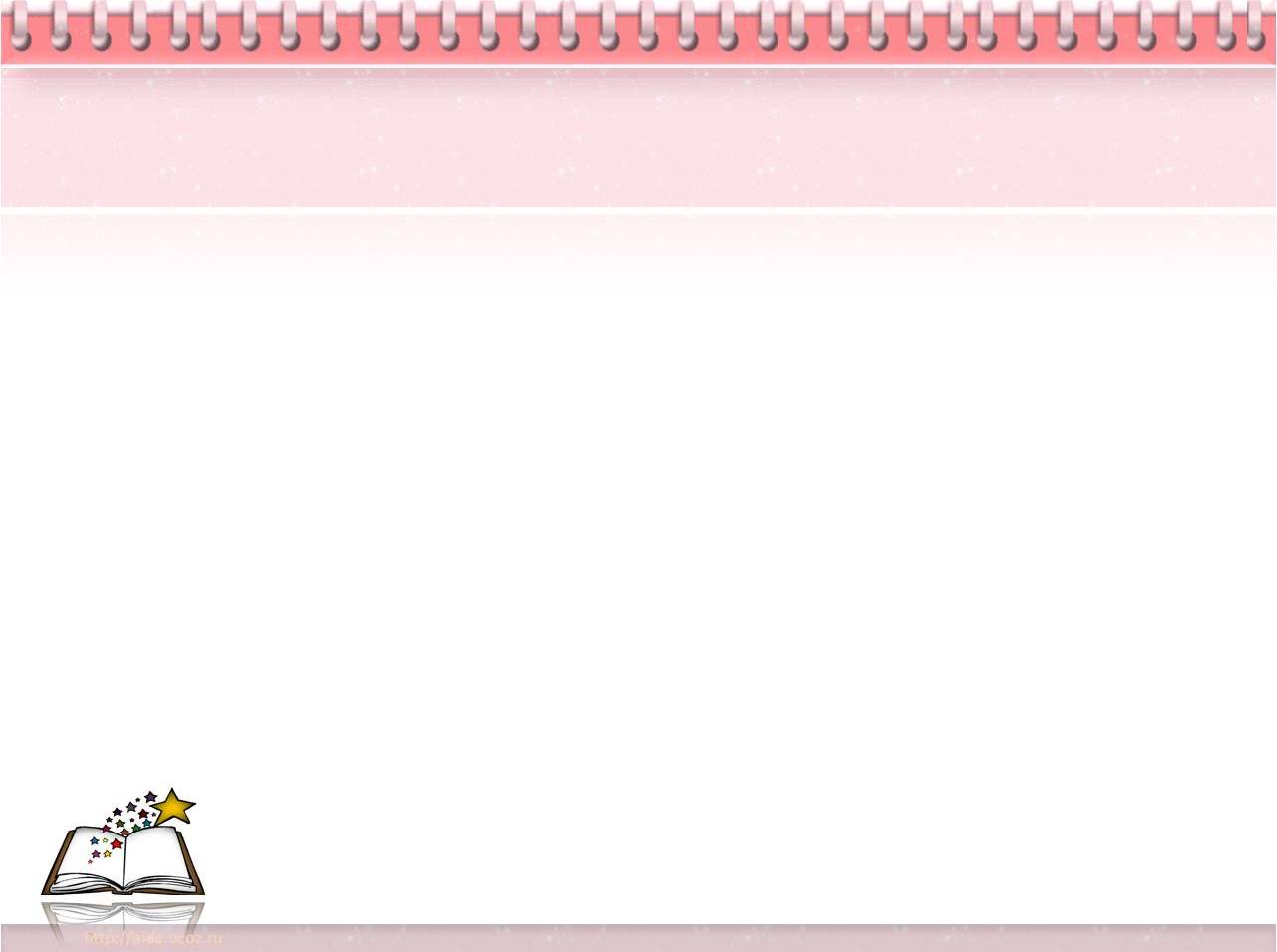 Опорна таблиця для інтегрованої теми “Зима”                                       2 клас
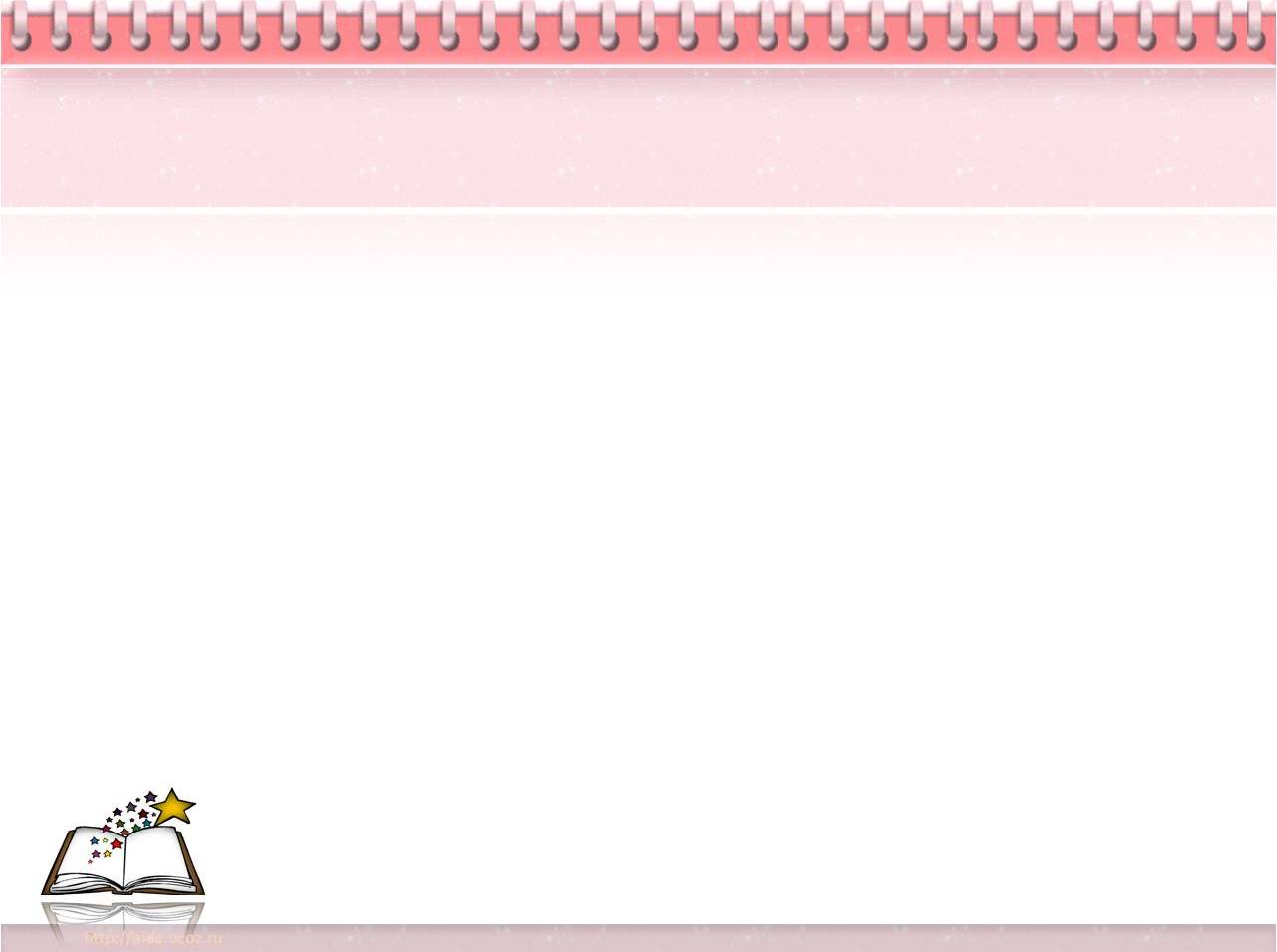 Опорна таблиця для інтегрованої теми “Калина  -  символ  України ”  3 клас
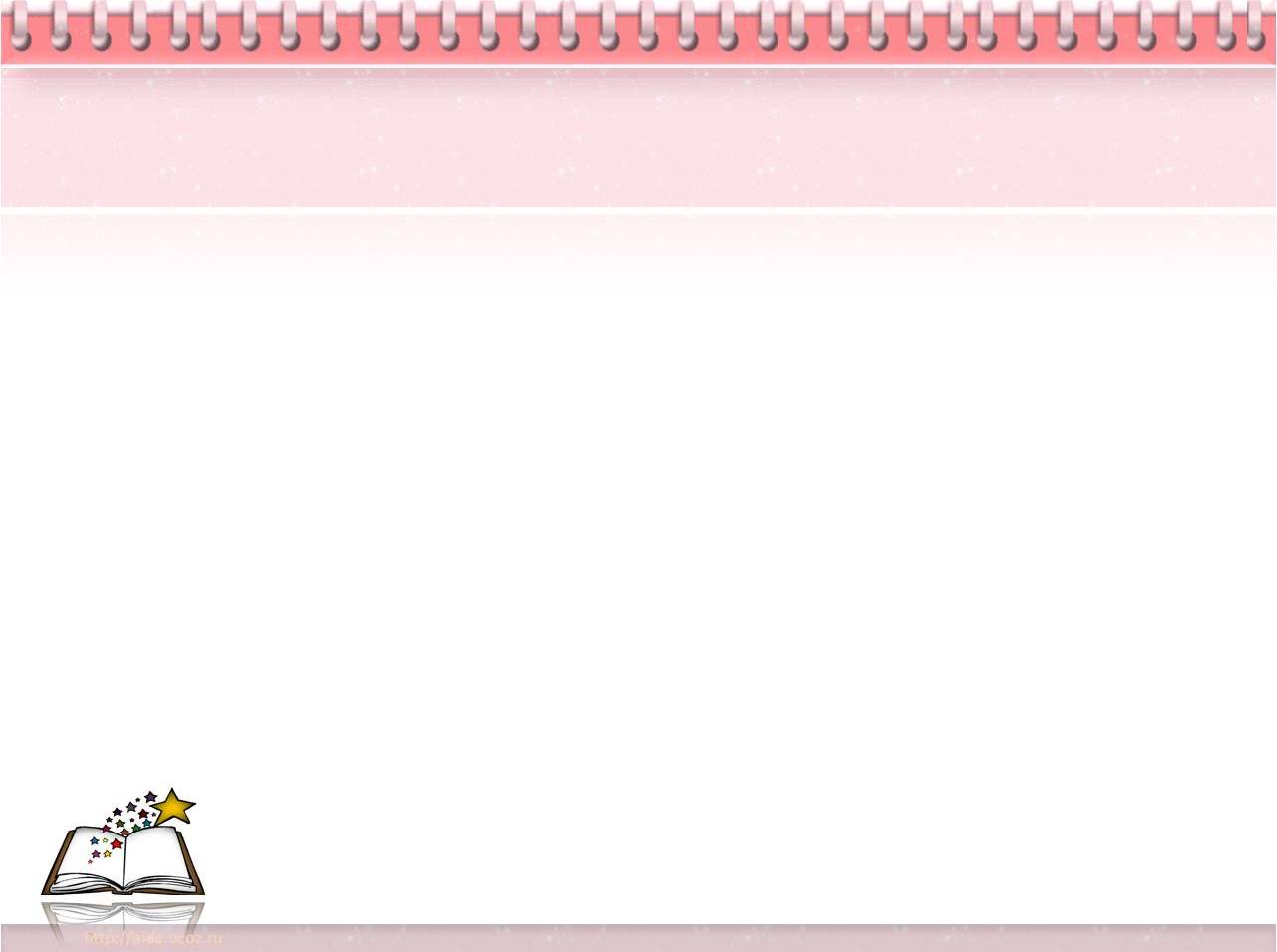 Опорна таблиця до інтегрованої теми “Немає іншого Дніпра”    4 клас
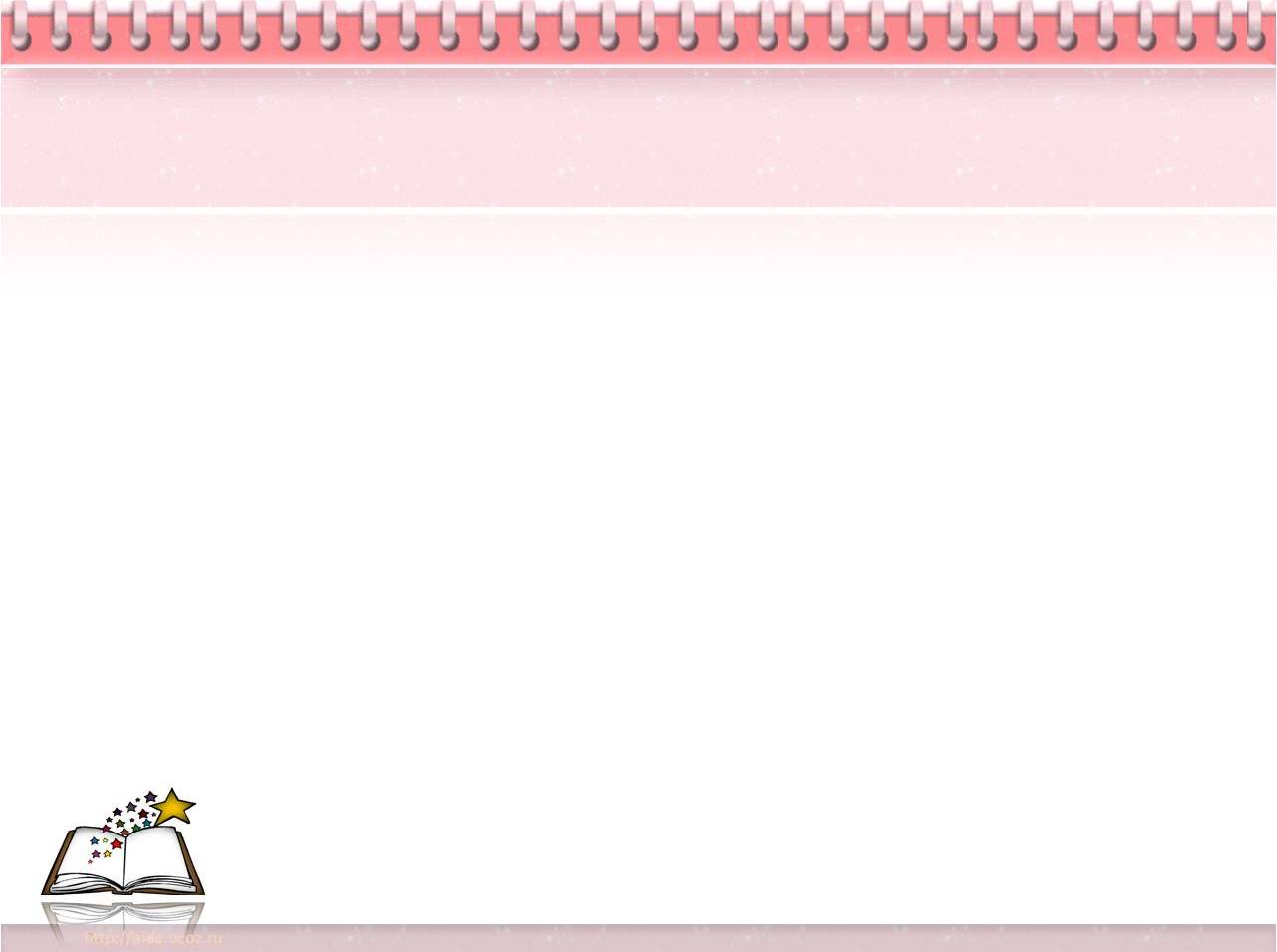 Пам’ятка для вчителя«Як спроектувати ефективну інтеграцію?»
Підходь творчо до планування уроку.
Пам’ятай: це не просто урок, а сценарій, дійство.
Залучай усіх дітей до активної пізнавальної діяльності.
Підбирай завдання, які б сприяли підвищенню навчальної мотивації учнів.
Створюй на уроці ситуацію успіху.
Обов’язково враховуй вікові та індивідуально-психологічні особливості особистості учнів.
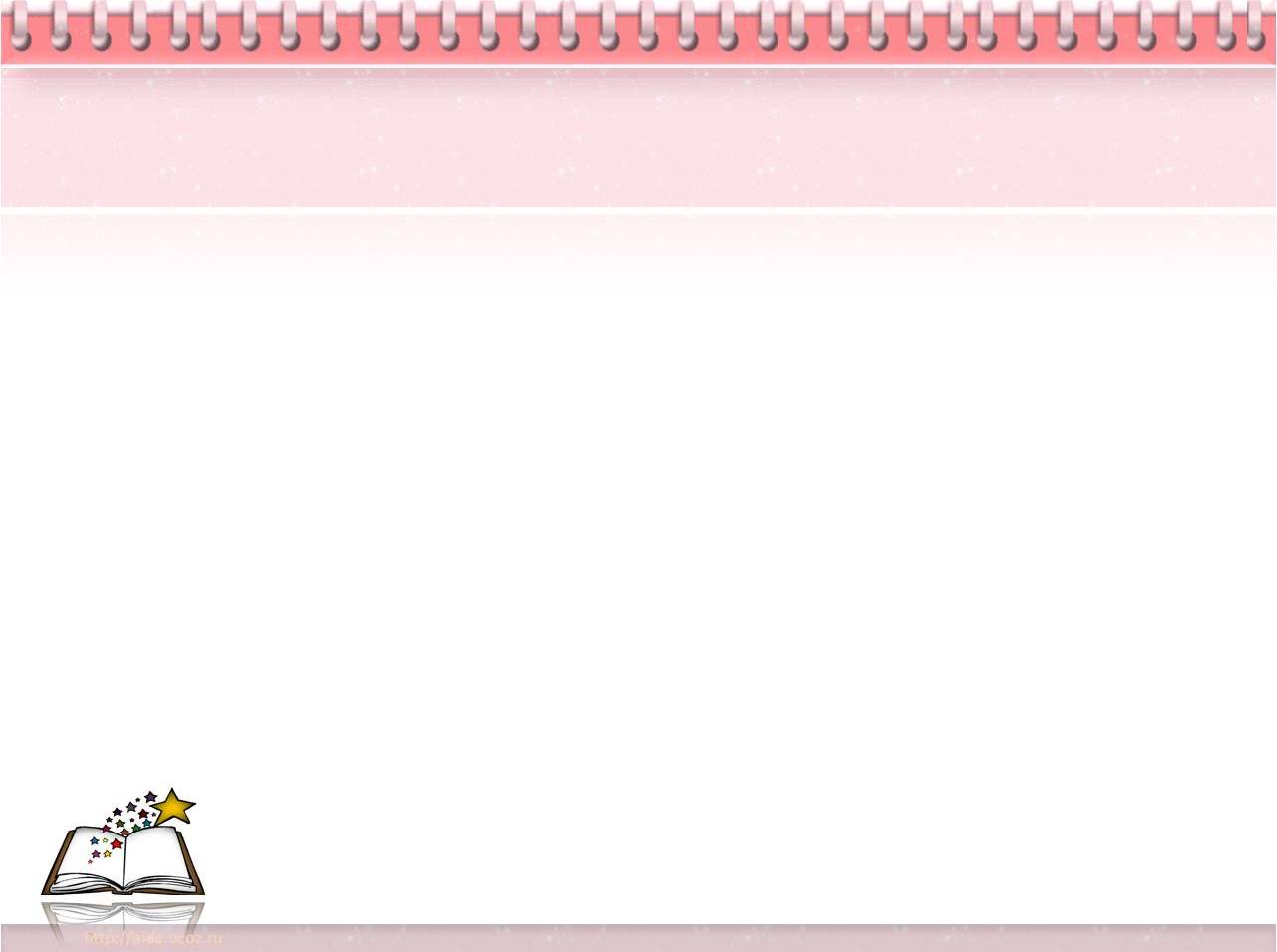 7.Підбирай завдання, спрямовані на розвиток у школярів  цілісного сприйняття світу.
8.Зверни увагу на доцільність інтеграції предметів.
9.Ретельно відбирай форми і методи роботи залежно від психолого-педагогічної характеристики класу.
10. Проводь уроки-свята наприкінці вивчення теми як уроки систематизації  та узагальнення знань.
11. Перевір чи відповідає твій «сценарій» дидактичним, розвивальним та  виховним вимогам інтегрованого уроку.
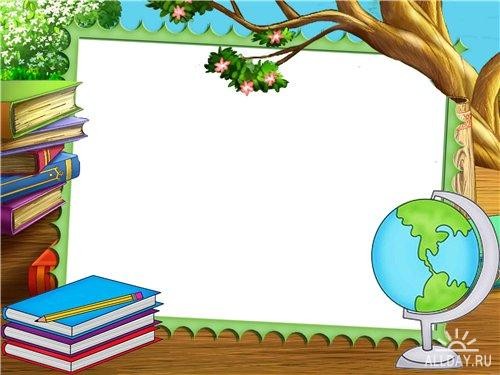 Підготувала 
 Кузнєцова Олександра Григорівна, вчитель початкових класів Криворізької ЗОШ №19